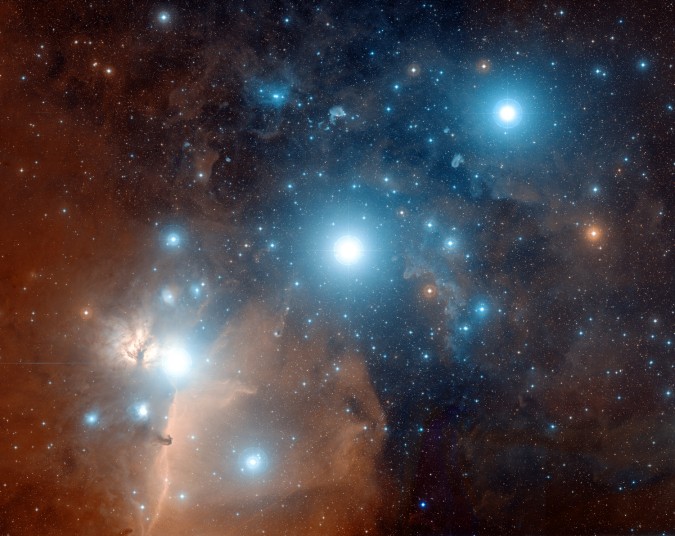 UNIVERSE’S FINE TUNING = DESIGN

So far, we have examined only the universe’s three (the mass-space density ratio replaced by the energy-space density ratio) Initially Fine Tuned parameters,  which have a random chance of 1 out of 10²¹⁷ of occurring
 (10⁵⁷ + 10¹²º + 10⁴º).
STARS ALMITAK, ANILAM, MINTAKA:  Credit-Digitized Sky Survey, ESA, ESO, NASA, FIS Liberator;  Color Composite – Davide De Martin (Skyfactory)
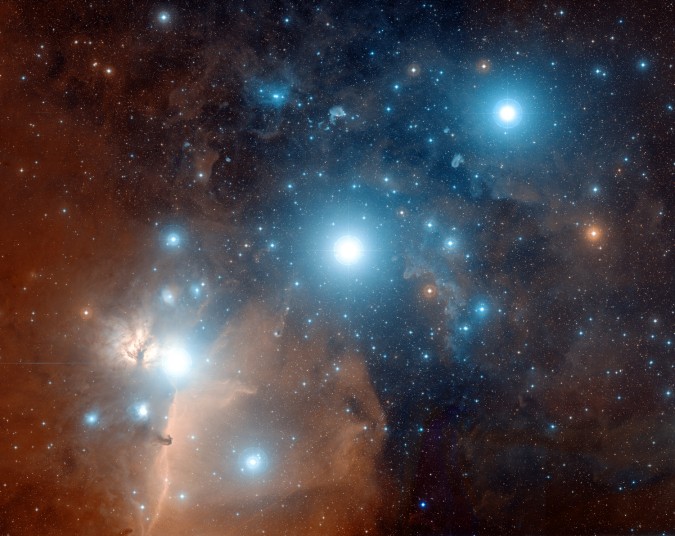 1 out of 10²¹⁷ is like saying:

Take all the atoms in the universe (i.e., 10⁷⁸) and multiple them:
by one trillion by one trillion 
by one trillion by one trillion 
by one trillion by one trillion 
by one trillion by one trillion 
by one trillion by one trillion 
by one trillion by 10,000,000 times!!!
STARS ALMITAK, ANILAM, MINTAKA:  Credit-Digitized Sky Survey, ESA, ESO, NASA, FIS Liberator;  Color Composite – Davide De Martin (Skyfactory)
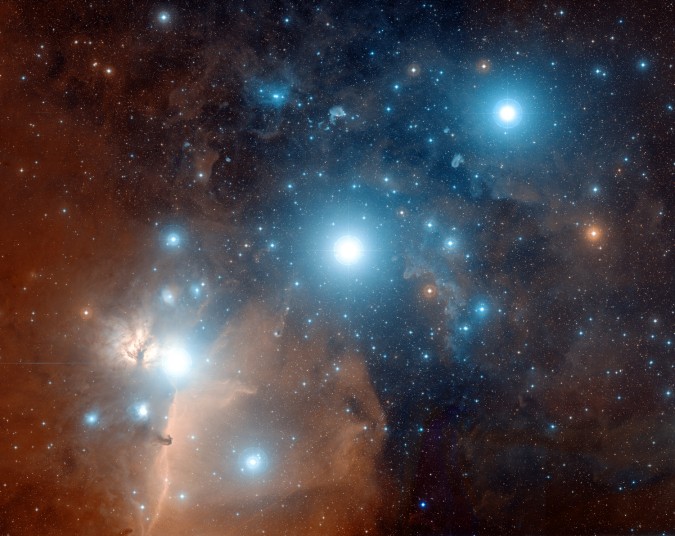 Mark one atom, mix all of them up and dive down blindfolded and get the marked atom on the first try!!!
(or…remove one atom and you thereby eliminate any chance of a life-supporting planet anywhere, anytime!!!)
STARS ALMITAK, ANILAM, MINTAKA:  Credit-Digitized Sky Survey, ESA, ESO, NASA, FIS Liberator;  Color Composite – Davide De Martin (Skyfactory)
GALACTIC CLUSTERS & GALAXIES
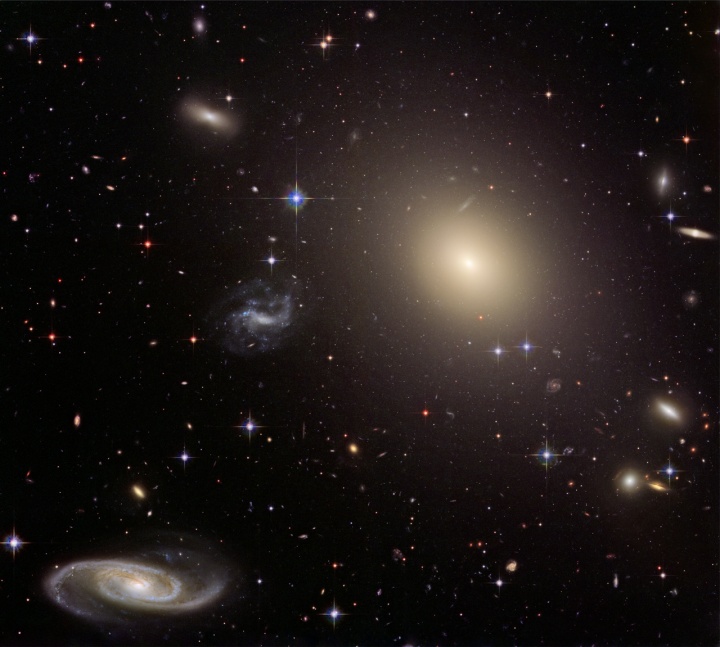 UNIVERSE’S FINE TUNING = DESIGN

FOR POSSIBILITY OF LIFE MUST
 HAVE AT LEAST  
299 GALACTIC  FACTORS  JUST RIGHT; JUST A FEW ARE AS FOLLOWS:
 (any numbers inside parentheses indicate the limit to which that factor can change without prohibiting life)
GALAXIES:  Credit – NASA, ESA, Hubble Heritage Team (STScI, AURA), Acknowledgement:  J. Blakeslie (Washington State University)
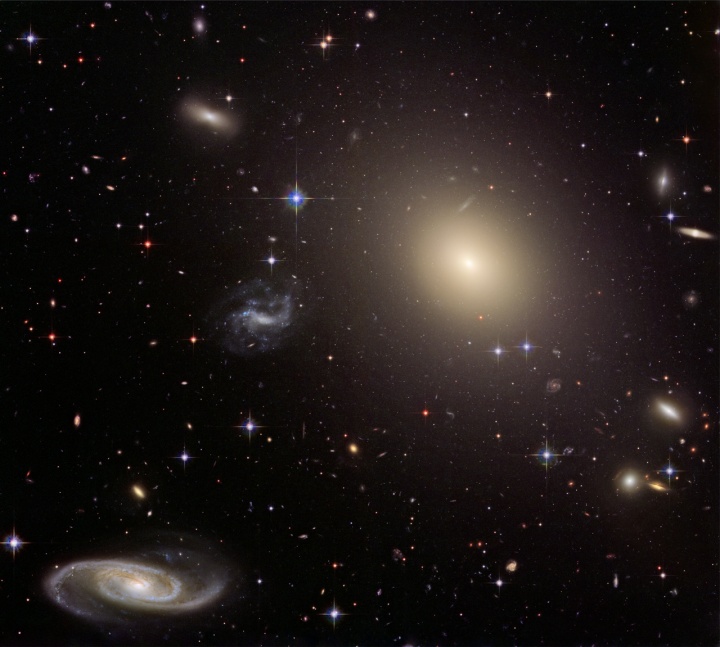 UNIVERSE’S FINE TUNING=DESIGN
Location, location, location!
Galaxy cluster location (10%)

Galaxy cluster size (10%)

Galaxy location (10%)

Location & variability of local dwarf galaxy absorption rate (<10%)
GALAXIES:  Credit – NASA, ESA, Hubble Heritage Team (STScI, AURA), Acknowledgement:  J. Blakeslie (Washington State University)
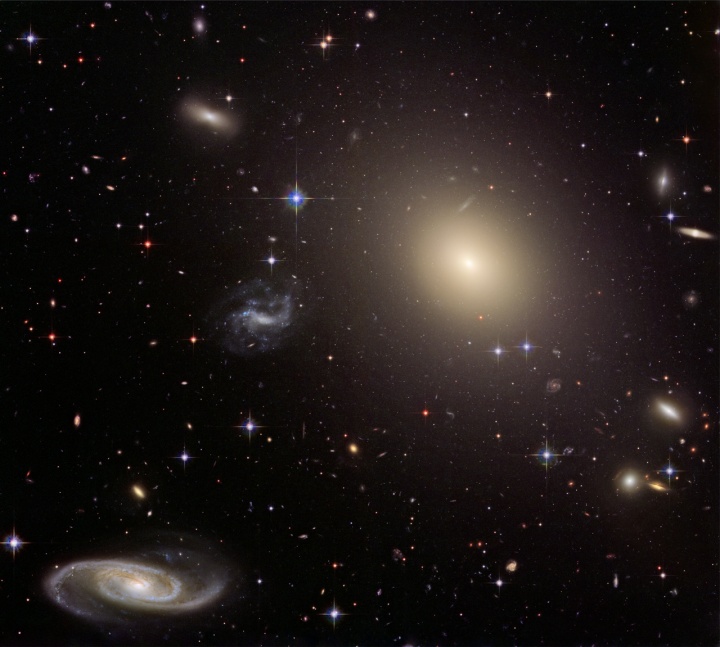 UNIVERSE’S FINE TUNING=DESIGN

Vast majority of galaxies are in
“galactic neighborhoods” 
that are too crowded, 
causing lethal-to-life
collisions and mergers.  
The Milky Way Galaxy is not!
GALAXIES:  Credit – NASA, ESA, Hubble Heritage Team (STScI, AURA), Acknowledgement:  J. Blakeslie (Washington State University)
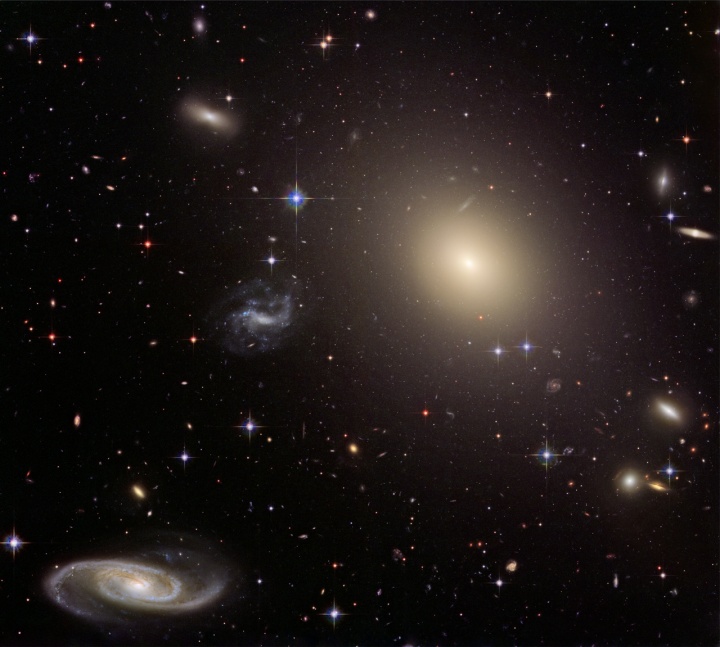 UNIVERSE’S FINE TUNING=DESIGN

For example, most galactic clusters have about 10,000 galaxies in them.  Our local “cluster” or group has only about 40, with only two medium size galaxies (the Milky Way and Andromeda) and the rest being dwarf galaxies
GALAXIES:  Credit – NASA, ESA, Hubble Heritage Team (STScI, AURA), Acknowledgement:  J. Blakeslie (Washington State University)
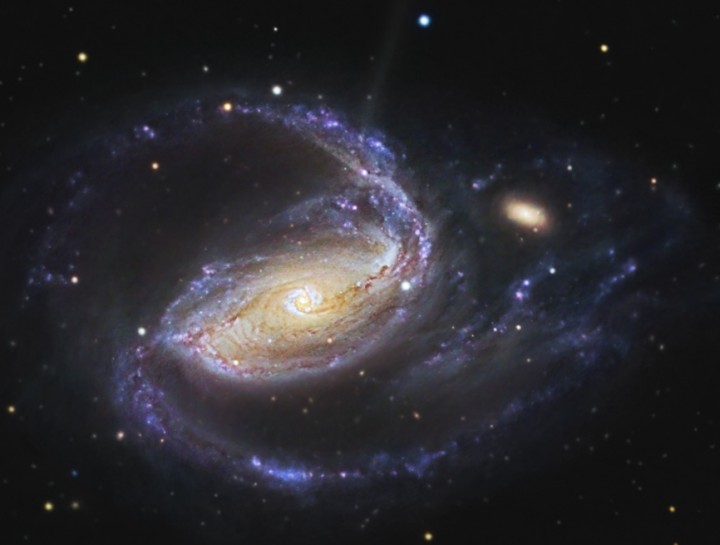 UNIVERSE’S FINE TUNING = DESIGN





If galaxies get too close together,
 the result is that life can be impossible
NGC 1097:  R. Jay GaBany (Cosmotography.com)
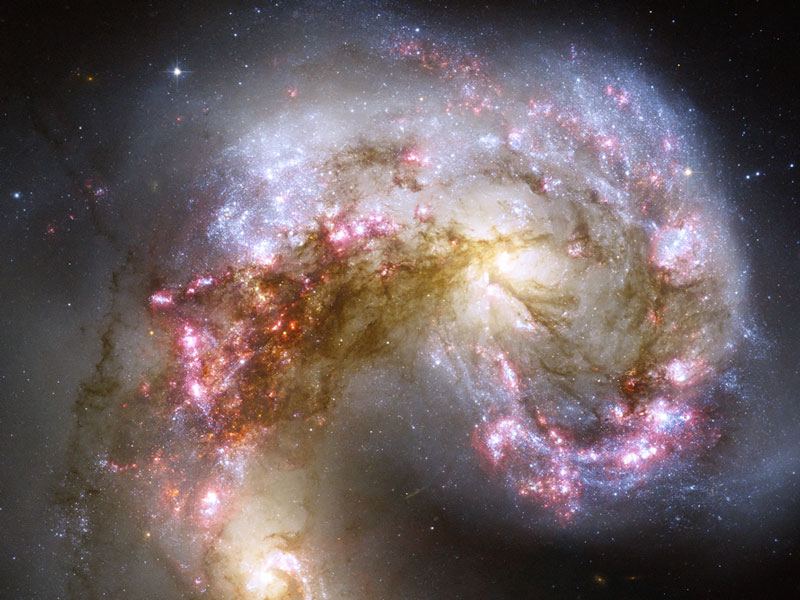 When galaxies collide…
ANTENNAE GALAXIES IN COLLISION:  Credit – NASA, ESA, Hubble Heritage Team (STScI, AURA), Hubble Collaboration, Acknowledgement – B. Whitmore(STScI) et al
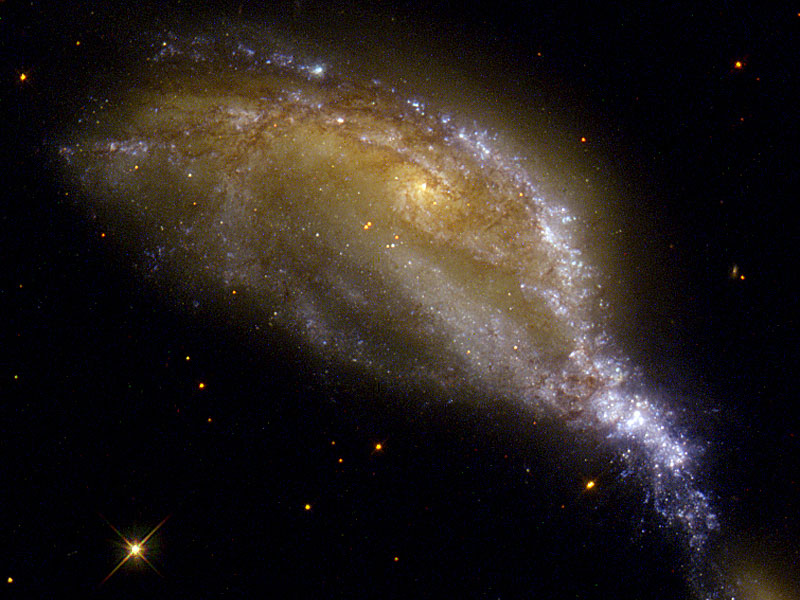 Another Galactic Collision
Credit – NASA, Hubble Heritage Team (STScI, AURA), ESA, Hubble Collaboration
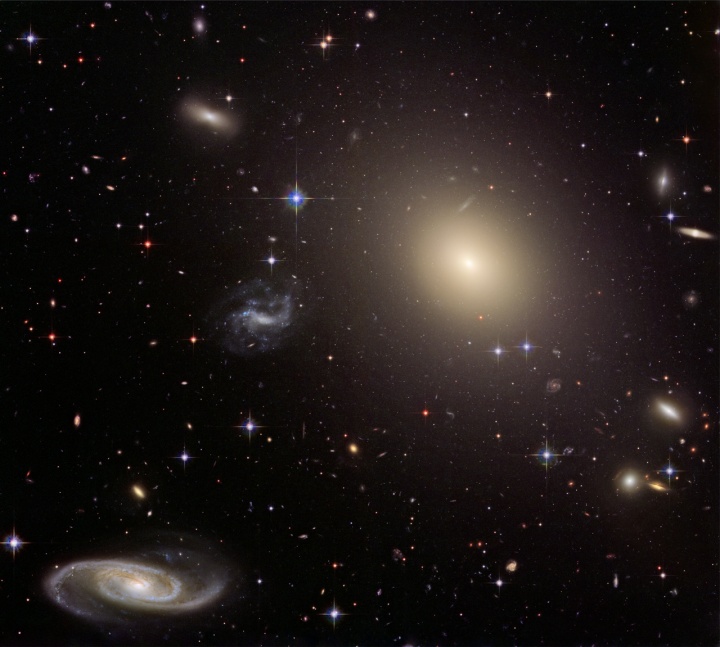 UNIVERSE’S FINE TUNING=DESIGN

Our spiral galaxy cannot maintain its “required spiral shape/arms needed for life” unless it has a nearby dwarf galaxy from which it can get additional dust, etc. to help form additional stars, which in turn help maintain the needed galactic configuration.
GALAXIES:  Credit – NASA, ESA, Hubble Heritage Team (STScI, AURA), Acknowledgement:  J. Blakeslie (Washington State University)
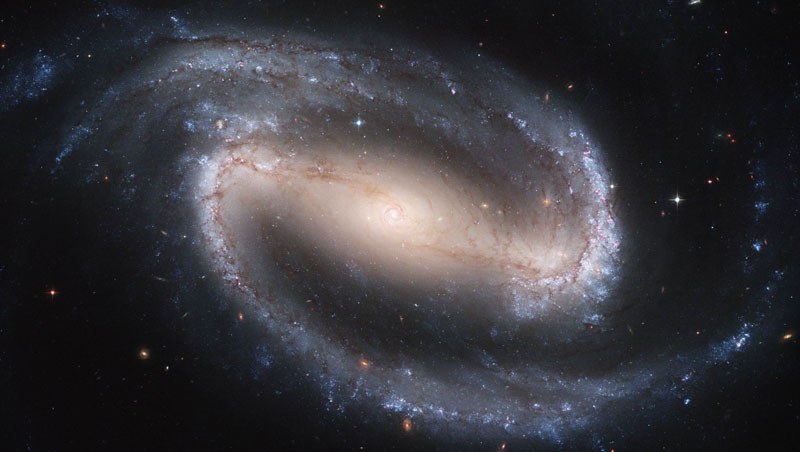 UNIVERSE’S FINE TUNING =DESIGN

Galactic characteristics:
Galaxy Size: Overall (10%) 
Size of galactic bulge
Galaxy Age
Galaxy Type (5%)
Galaxy Mass Distribution (20%)
UNIVERSE’S FINE TUNING = DESIGN
BARRED SPIRAL GALAXY NGC 1300:  Credit-Hubble Heritage Team, ESA, NASA
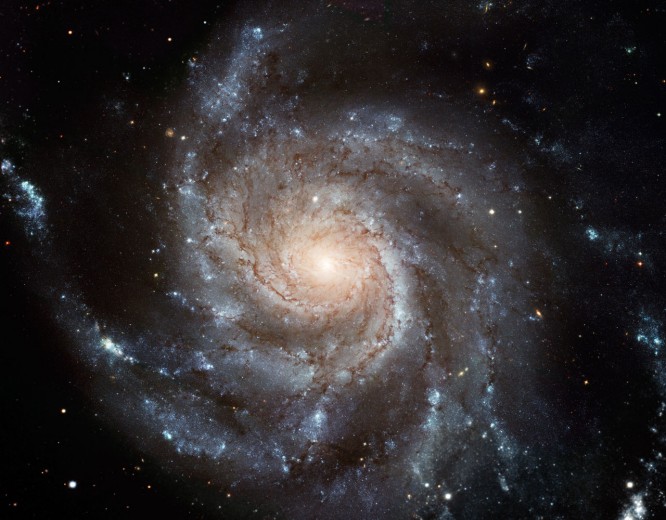 UNIVERSE’S FINE TUNING = DESIGN

    Galaxy Bulge (center of galaxy)
MESSIER 101:  Image Credit – NASA, ESA, CFHT, NOAO
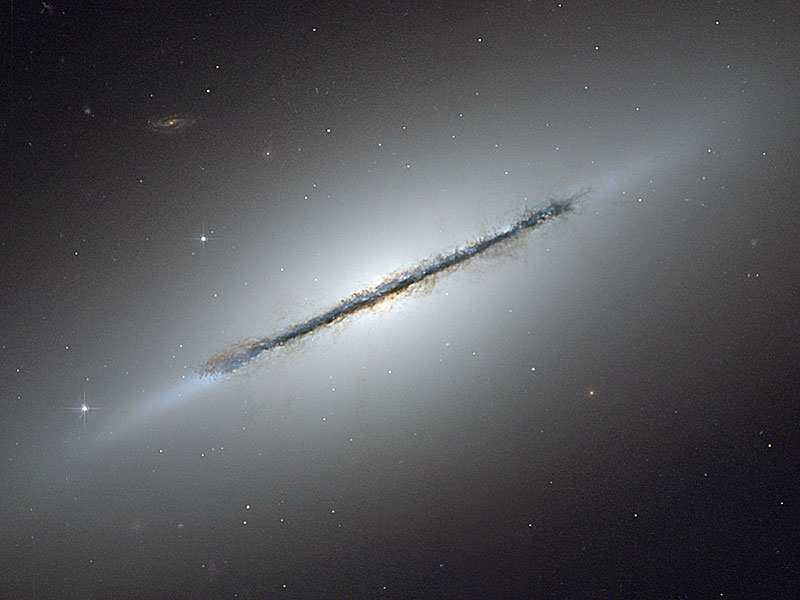 UNIVERSE’S FINE TUNING = DESIGN
Galaxy Bulge…

 


…if too large = lethal radiation
GALAXY NGC 5866 EDGE:  Credit – NASA, ESA, Hubble Heritage Team (STScI, AURA), Acknowledgement:  W. Keep (U. of Alabama)
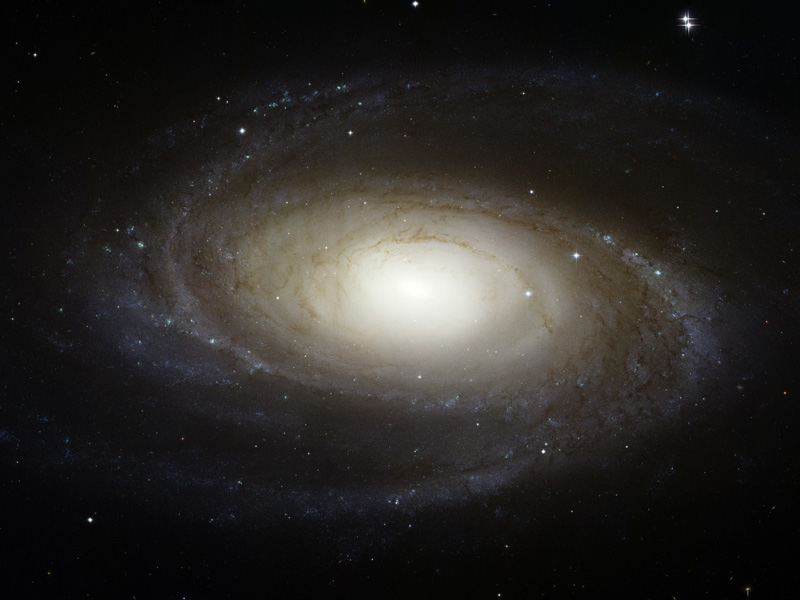 UNIVERSE’S FINE TUNING = DESIGN

Galaxy Age:
If a galaxy is too young, it will not have enough generations of stars to produce rocky planets.
GALAXY M8l:  Credit – NASA, ESA, Hubble Heritage Team (STScI, AURA)
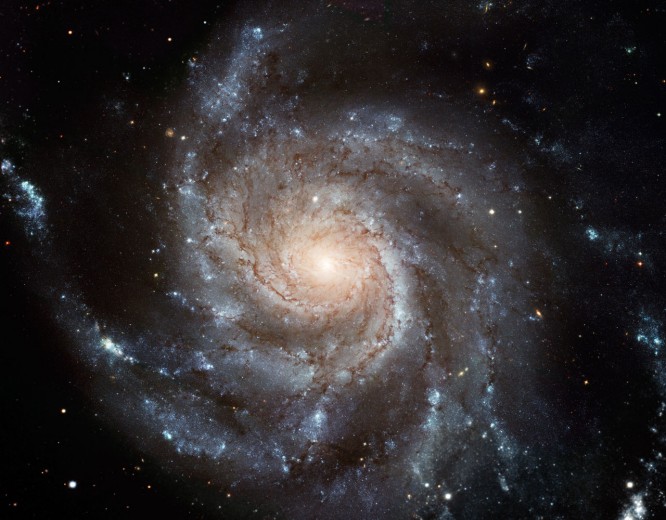 UNIVERSE’S FINE TUNING = DESIGN

Galaxy  Type: 
Only spiral galaxies (5% of total) are
       capable of supporting life; galaxies
       come in many non-spiral shapes.
MESSIER 101:  Image Credit – NASA, EA, CFHT, NOAO
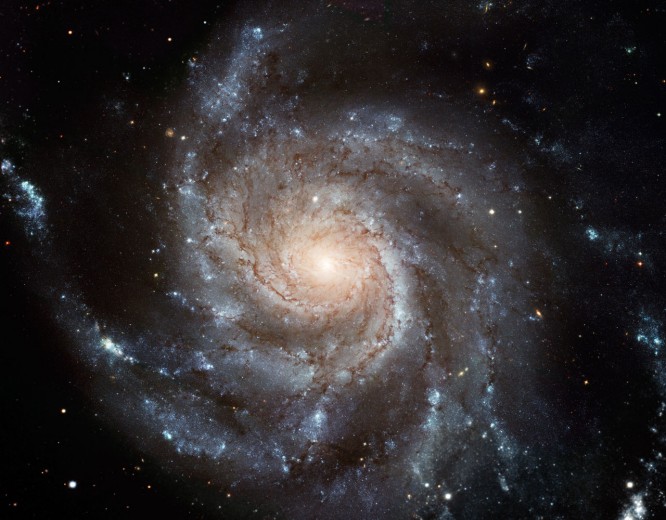 UNIVERSE’S FINE TUNING = DESIGN

Galaxy  Type: 
If too elliptical, star formation
  would precede heavy elements
  (bad)

If too irregular: occasionally too much radiation; no heavy elements
MESSIER 101:  Image Credit – NASA, EA, CFHT, NOAO
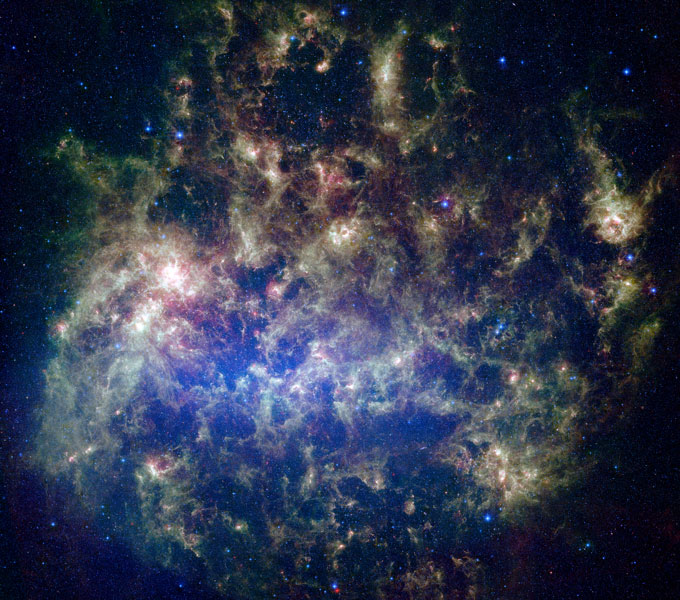 The Large Megallinic Cloud:  
A small satellite galaxy to our Milky Way
LARGE MEGALLINC CLOUD IN INFRARED:  Credit – NASA,JPL-Caltech, M. Meizner (STScI), and SAGE Legacy Team
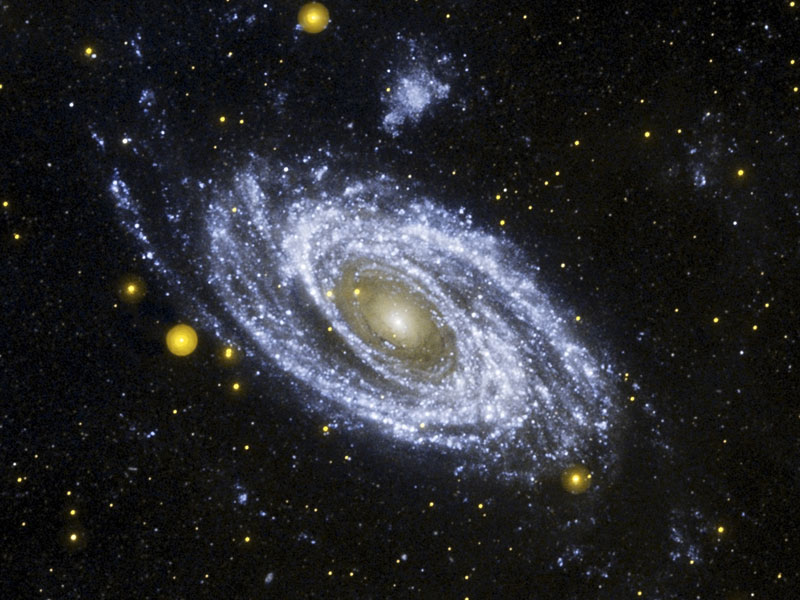 M81 GALAXY:   Credit – NASA, JPL-Caltech, GALEX Team, J. Huchra et al (Harvard CFA)
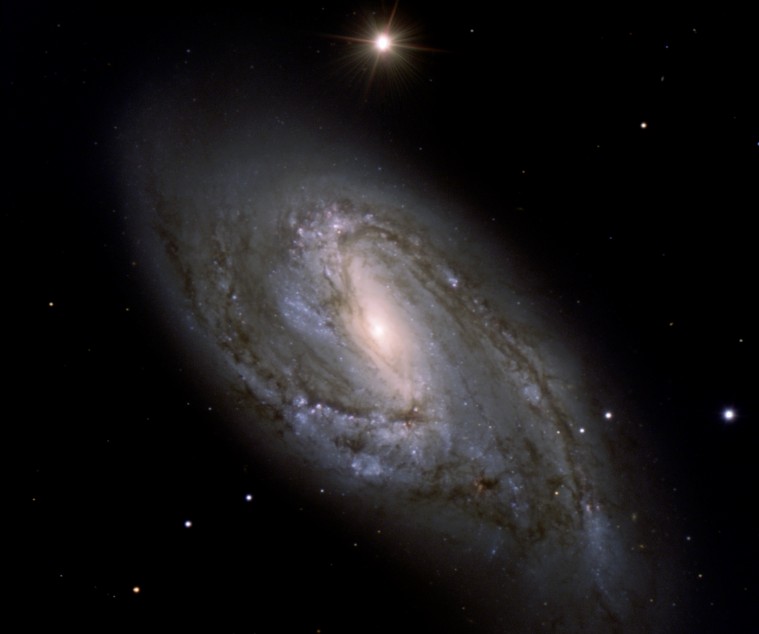 UNIVERSE’S FINE TUNING = DESIGN
Galaxy Parameters Summary

Due to all the various galactic
 conditions  that need to be just
 right to make life possible, the
 possibility of life is only feasible in
 only about 1% of  all galaxies!!!!
DUSTY SPIRAL M66 GALAXY:  Credit-M. Neeser (U. of Sternwarte Munchen), P. Barthel (Kapteyn Astron Institute), H. Hayer, H. Boffin (ESO), ESO
THE SUN
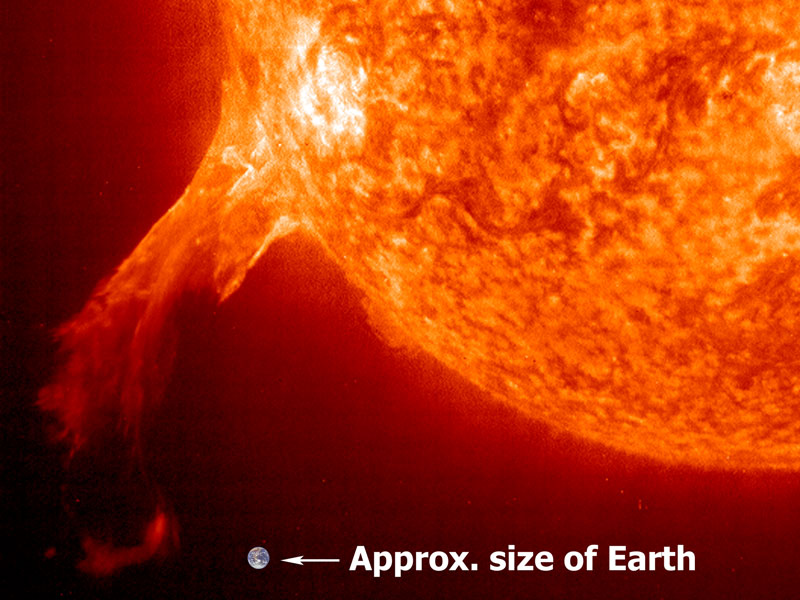 SOLAR PROMINENCE:  Credit – SOHO-EIT Consortium, ESA, NASA
UNIVERSE’S FINE TUNING = DESIGN

FOR POSSIBILITY OF LIFE NEED MORE THAN 140 FINELY TUNED STAR PARAMETERS;  SOME ARE:
(any numbers inside parentheses indicate
 the limit to which that factor can change
 without prohibiting life)
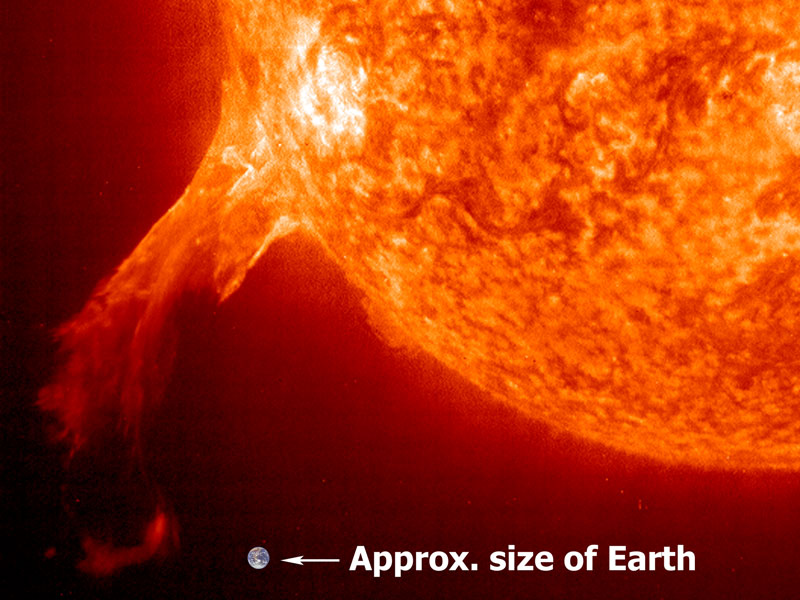 SOLAR PROMINENCE:  Credit – SOHO-EIT Consortium, ESA, NASA
UNIVERSE’S FINE TUNING = DESIGN

Location, location, location!
Distance to Galaxy Center (20%)
Location Relative to Spiral Arm (10%)
Distance to Galaxy co-rotation circle
Orbital Eccentricity (10%)
Location to white dwarf star nova
Location to 3 types of supernovas
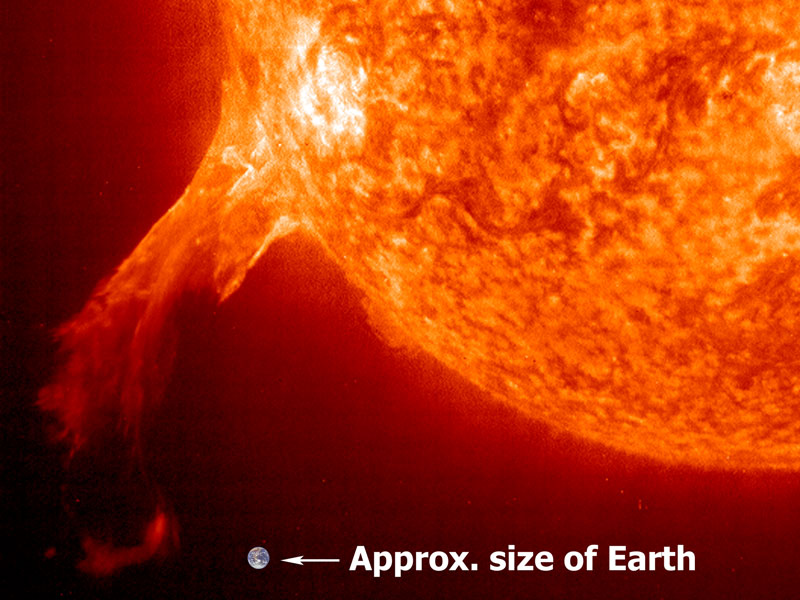 SOLAR PROMINENCE:  Credit – SOHO-EIT Consortium, ESA, NASA
UNIVERSE’S FINE TUNING = DESIGN

Location, location, location!
Location of solar nebula to
  supervova eruption
No. of stars in system
No. & timing of close encounters
  by nearby stars
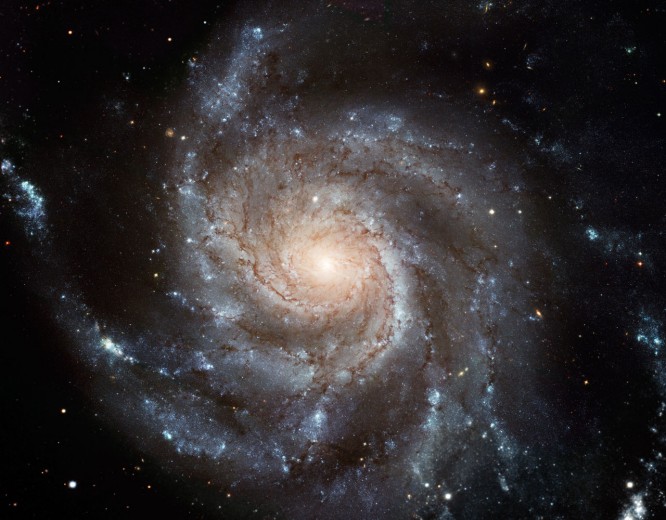 UNIVERSE’S FINE TUNING = DESIGN
Zone of Habitability;
If sun’s orbit distance (26  light yrs) from galaxy center varies by much, no life
If Sun’s orbit
too elliptical
no life
If sun not between spiral arms, no life
Sun must have synchronous
co-rotational movement with spiral arms
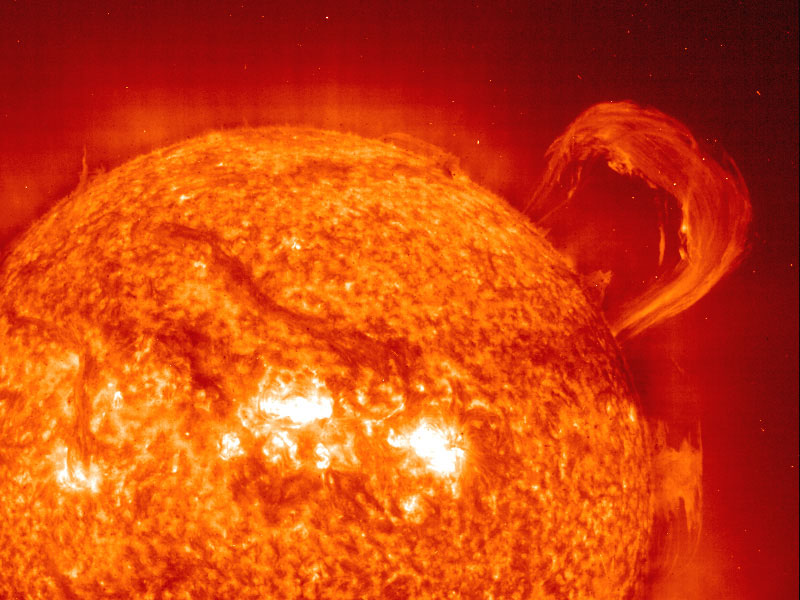 UNIVERSE’S FINE TUNING = DESIGN

Our sun also had to be near enough,
  at the right time, to a nova of a white  dwarf star.		
					Size of earth

The white dwarf star had to be in a
   binary system with a larger star
SUN PROMINANCE:  Credit – SOHO-EIT Consortium, ESA, NASA
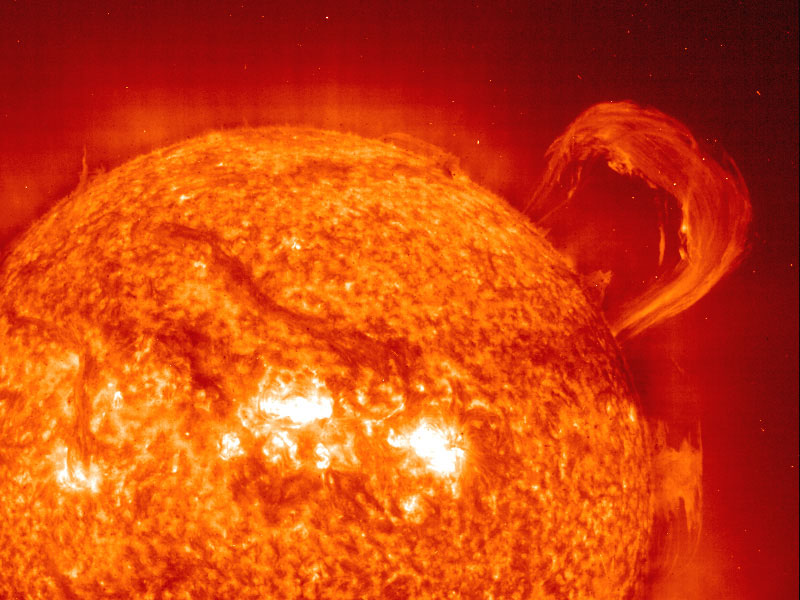 UNIVERSE’S FINE TUNING = DESIGN

The two had to be close enough so
   the larger star would “donate”
   enough material to the smaller star.

As a result, on surface of the white
   dwarf then, and only then, could
   the   element “flourine” be made
   (this is the only source of it).
SUN PROMINANCE:  Credit – SOHO-EIT Consortium, ESA, NASA
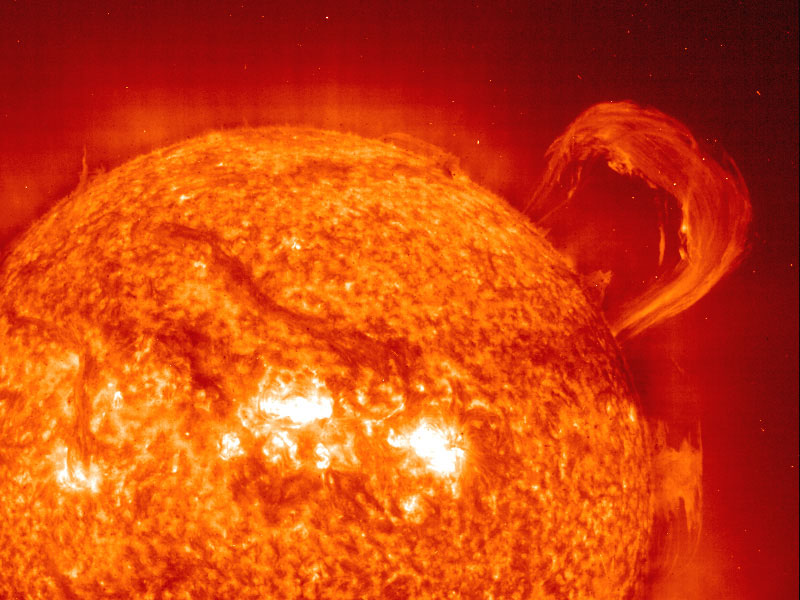 UNIVERSE’S FINE TUNING = DESIGN

Eventually this star went nova

Later, when our sun was first forming,
   it had to be near enough, at just the
   right time, to absorb the flourine.
SUN PROMINANCE:  Credit – SOHO-EIT Consortium, ESA, NASA
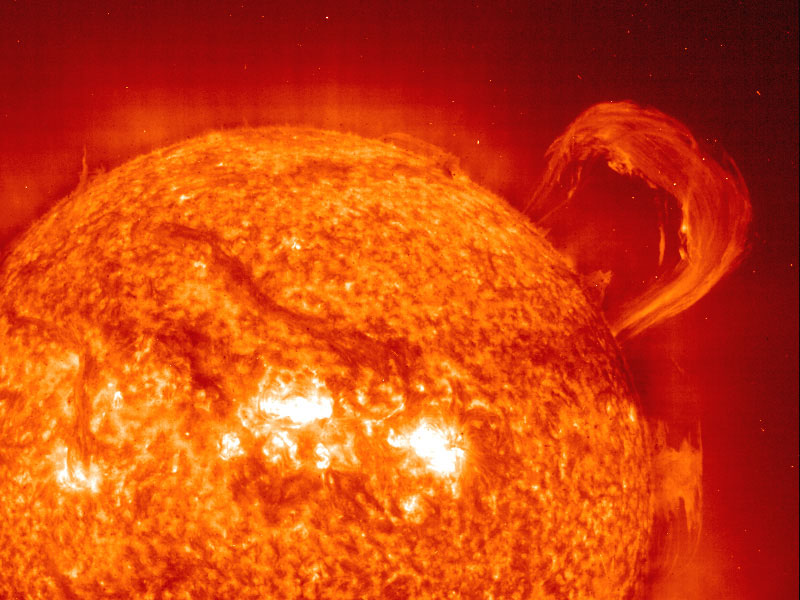 UNIVERSE’S FINE TUNING = DESIGN

Without flourine, 
NO LIFE!  
The flourine in your body came only from the above processes!
SUN PROMINANCE:  Credit – SOHO-EIT Consortium, ESA, NASA
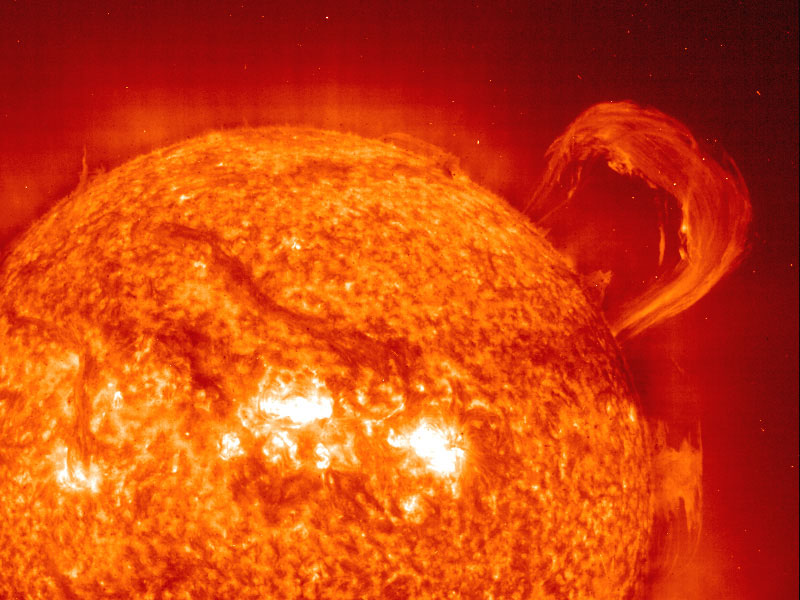 UNIVERSE’S FINE TUNING = DESIGN

Our sun, in its formation, had to be near enough, at just the right time, to three types of supernovas (a type I, type II, and a special type II) in order for the right heavy metal mix to be incorporated into our solar nebula which formed our sun/planets
SUN PROMINANCE:  Credit – SOHO-EIT Consortium, ESA, NASA
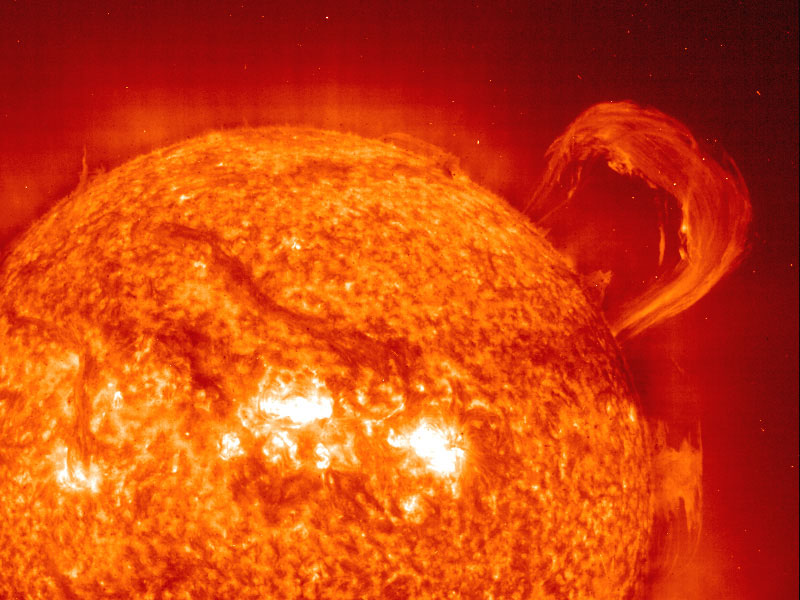 UNIVERSE’S FINE TUNING = DESIGN
Timing is Everything!
Birth date         	
Age (40%)
Need 2nd or 3rd Generation Star
Mentioned earlier, its birth had to
   just at the time in relation to nova
  of a white dwarf star & 3 types of
  supernovas.
SUN PROMINANCE:  Credit – SOHO-EIT Consortium, ESA, NASA
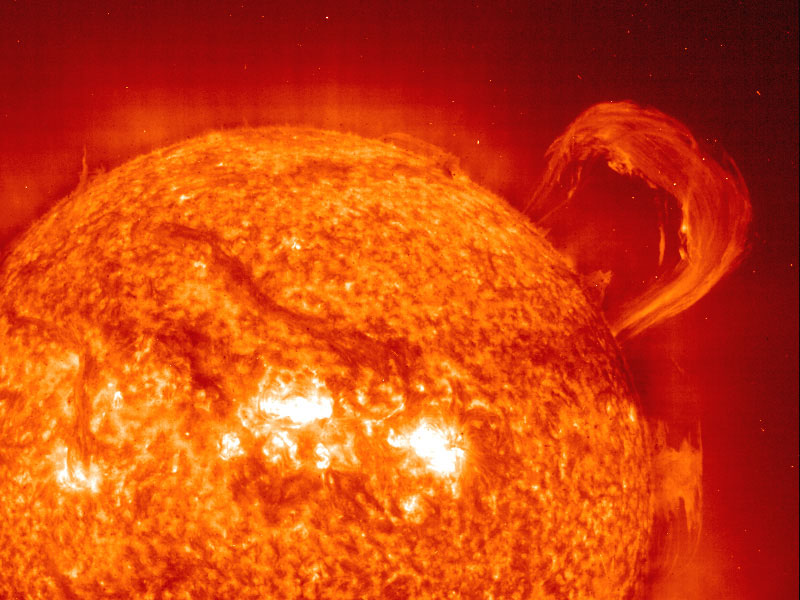 UNIVERSE’S FINE TUNING = DESIGN

Sun Characteristics:		
Luminosity (.001% relative to life
   type)
Metalicity (5%)
Color (40%)
Mass (.1%)
O to C Ratio(.5%)
SUN PROMINANCE:  Credit – SOHO-EIT Consortium, ESA, NASA
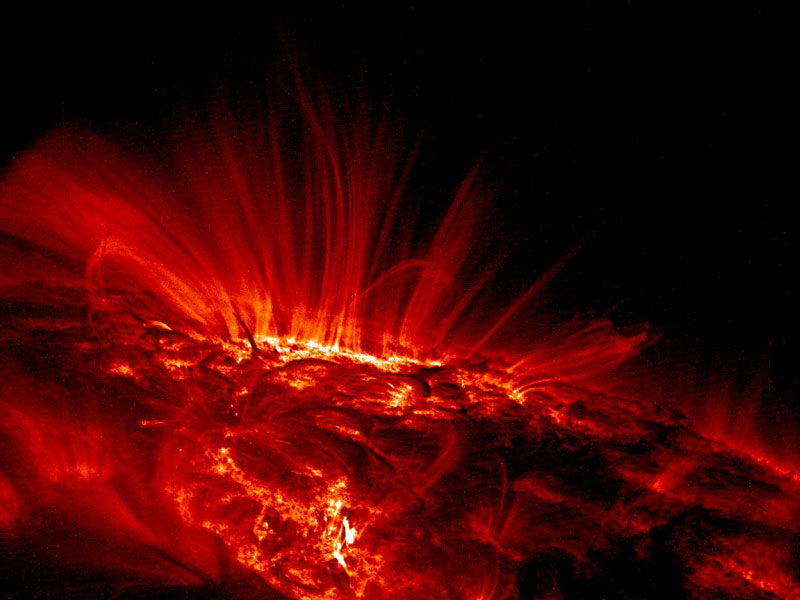 And, by the way, when it comes to stars, SIZE DOES MATTER!
Approximate size of earth to the sun
If a star is too large, it burns out too quickly to permit a life-sustaining planet

If a star is too small, it burns too erratically to permit a life-sustaining planet
SUN IN INFRARED:  Credit-TRACE Project, NASA
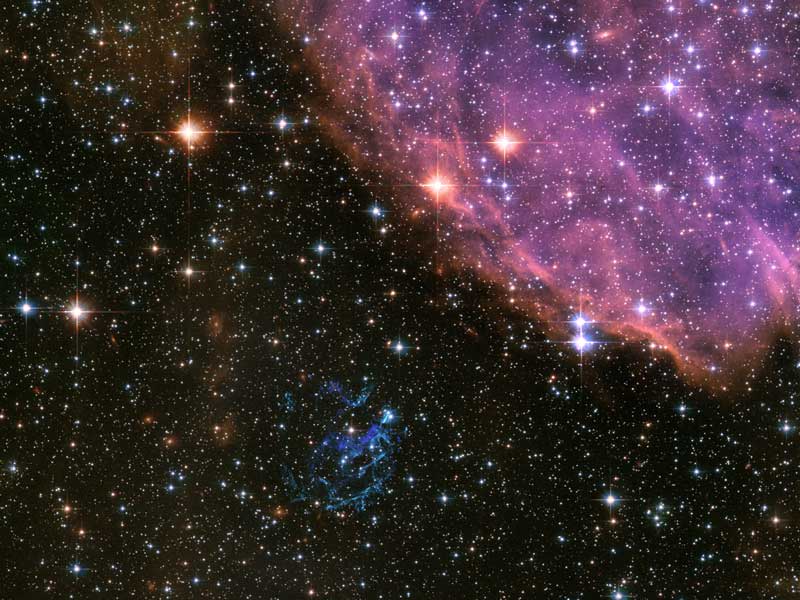 Remnants of a star after it goes supernova (one last explosion at the end of its life); these remnants join with other remnants to form new stars
SUPERNOVA REMNANT EOlO2
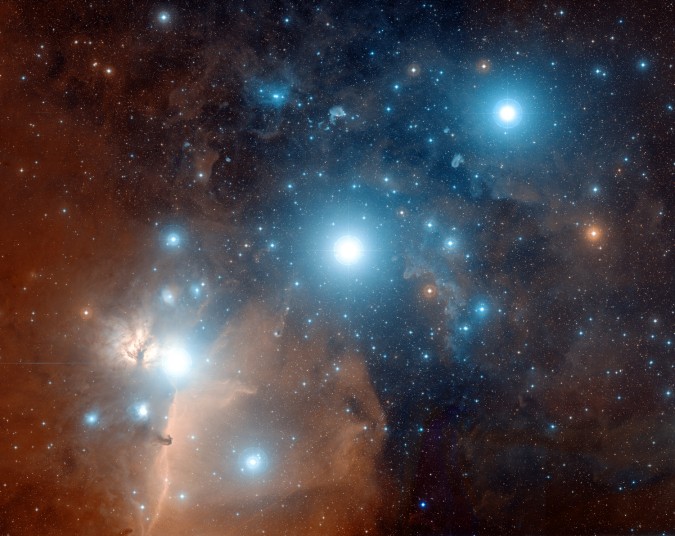 Other beautiful suns…
STARS ALMTAK, ALNILAM,MINTAKA:  Credit – Digitized Sky Survey, ESA, ESO, NASA, FIS Liberator…Color Composite – Davide De Martin (Sky Factory)
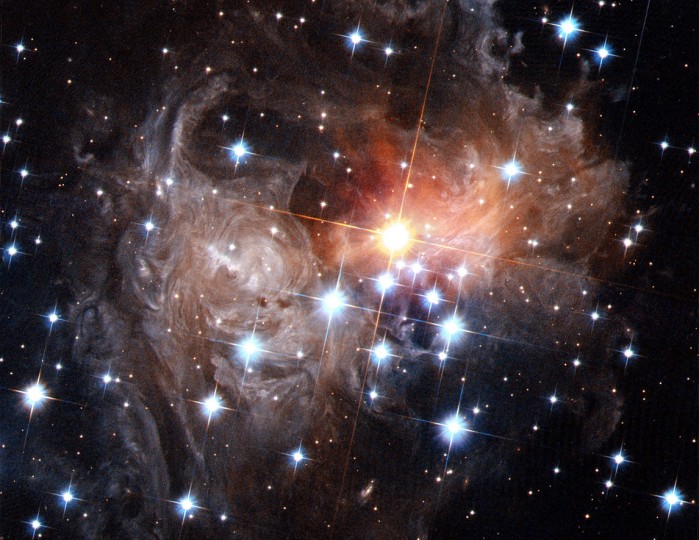 VARIABLE STAR u833 WITH SWIRLS OF DUST:  Credit – NASA, ESA, H. Bond (STScI)
There are little stars, and BIG stars…
Our Sun
			     .
The Star
“Antares”
(not the 
largest!)
…Our sun is a medium-sized star
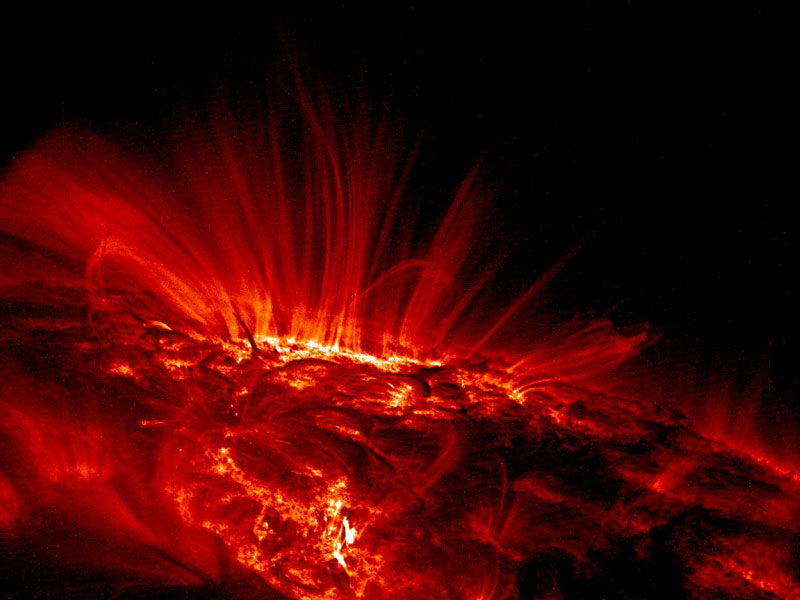 A star’s luminosity changes over time.

Our sun’s luminosity is 30% greater
 than when life first started:  such a
 change can exterminate life!...even a 1 – 2% change can kill life.
SUN IN INFRARED:  Credit-TRACE Project, NASA
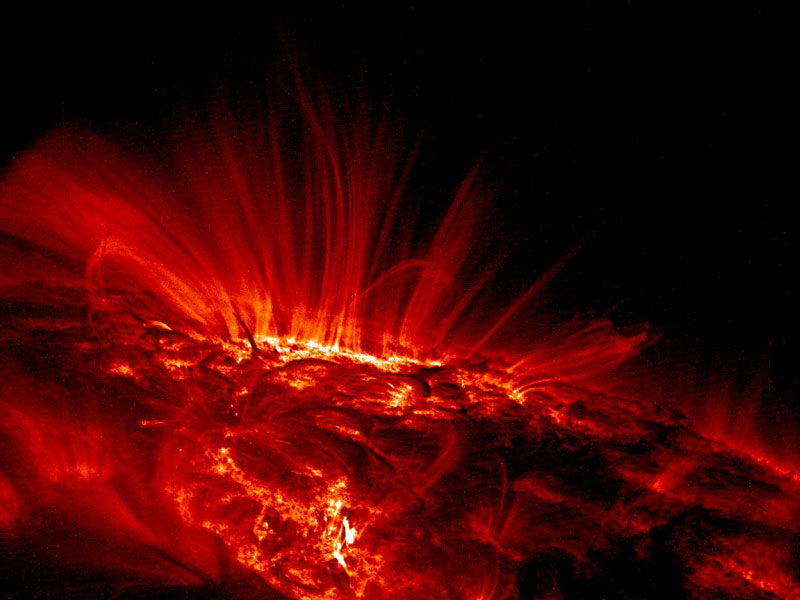 But this gradual change was exactly
 matched by an decrease in greenhouse
 efficiency (ability to trap heat heat) and other factors on earth (more on this later)
SUN IN INFRARED:  Credit-TRACE Project, NASA
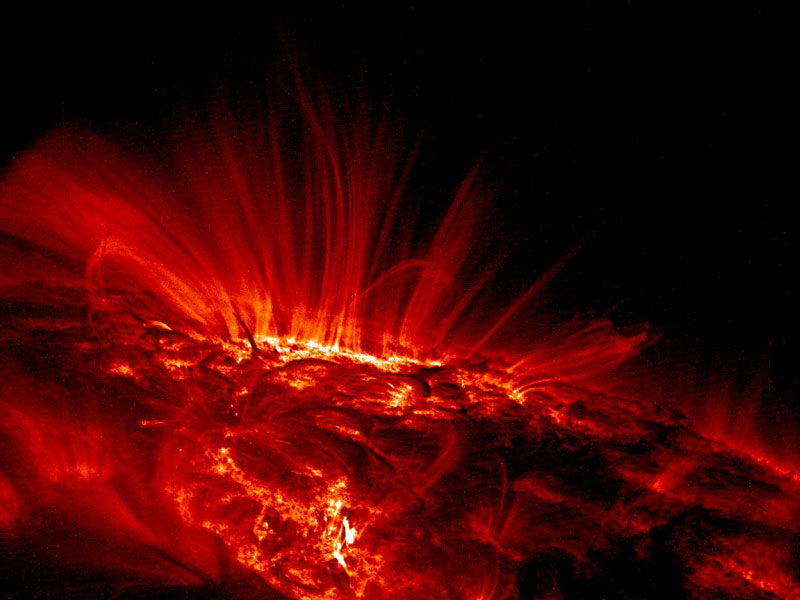 This efficiency caused by multiple factors like just right kinds of life forms (plant & animal), tectonics, volcanic activity, etc. at just the right times which absorb CO₂, methane, and water vapor.
SUN IN INFRARED:  Credit-TRACE Project, NASA
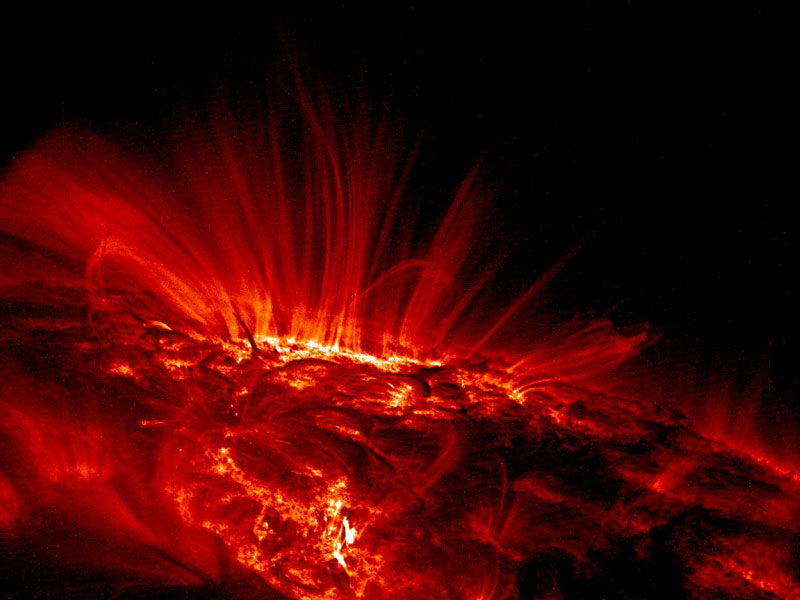 There is no random process that can account for this perfect synchronistic sun-earth dance of luminosity and life!
SUN IN INFRARED:  Credit-TRACE Project, NASA
SOLAR SYSTEM: THE PLANETS
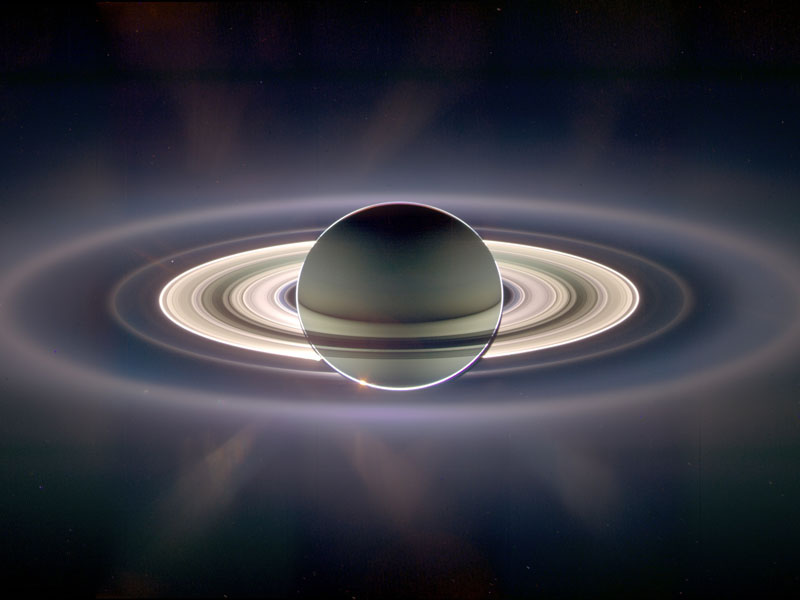 UNIVERSE’S FINE TUNING = DESIGN
Saturn Eclipsing Sun
FOR LIFE TO BE POSSIBLE, THERE ARE AT LEAST 137 SOLAR SYSTEM FACTORS  THAT NEED TO BE FINELY TUNED; JUST A FEW ARE:
(any numbers inside parentheses indicate the limit to which that factor factor can change without prohibiting life)
.
Credit – CYCLOPS, JPL, ERSA, NASA
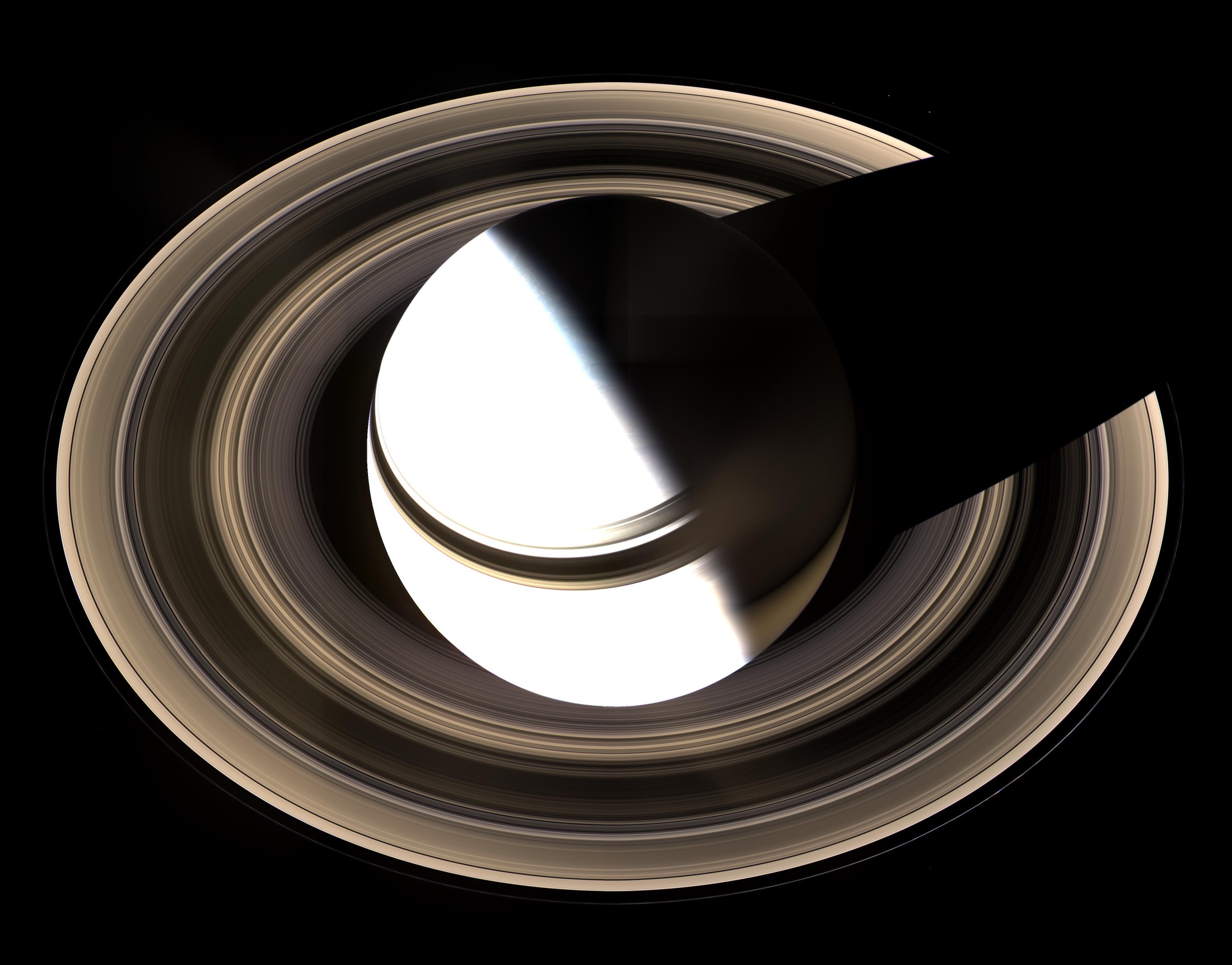 UNIVERSE’S FINE TUNING = DESIGN

Location, location, location!
Distance from star (1%)

Distance from gas giants (2%)

Distance from other nearby
   planets
Credit – NASA, JPL
UNIVERSE’S FINE TUNING = DESIGN
Distance from star (1%)

If the average distance of earth’s orbit around the sun were to vary by more than about 1%, you can kiss your “you
 know what” goodbye.
UNIVERSE’S FINE TUNING = DESIGN
Distance from gas giants (2%)

The gas giants of our solar system are “Jupiter, Saturn, Uranus, and Neptune.”
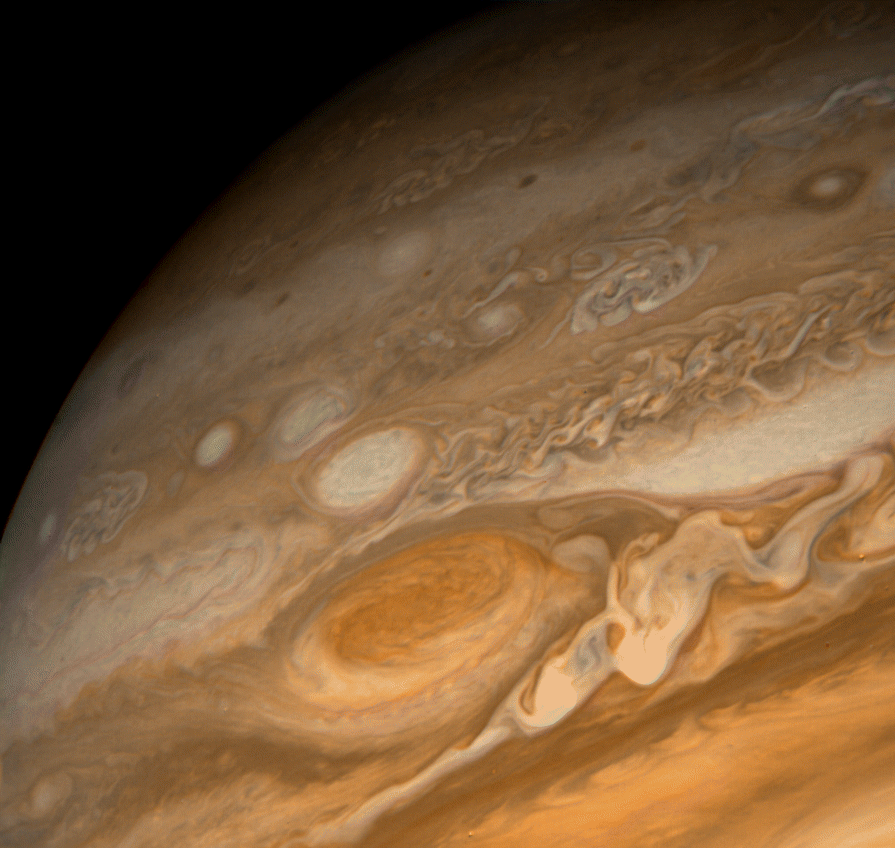 UNIVERSE’S FINE TUNING = DESIGN

If Jupiter were just a little farther from
  earth (~1%) we probably would not be
  here as it protects earth from lethal
  hits by asteroids & comets due to its
  gravitational influence on them.

If Jupiter were a little closer (~1%) to 
  us its gravitational influence would
  have life-threatening effects on 
  earth’s orbit.
Credit – JPL, NASA
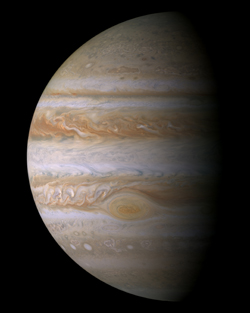 Jupiter:  Largest Planet in our solar system

484 million miles
  from sun (average)

395 million miles
  from Earth’s orbit
Size of earth
(1,400 earths can fit inside)
Credit - NASA
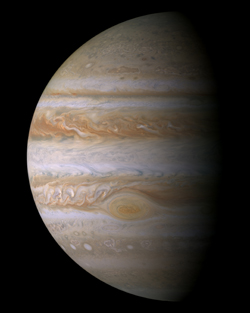 Earth would be in fatal trouble if:

Jupiter’s mass were smaller

Jupiter’s orbit were less circular

Jupiter’s orbital plane were much
  different
Credit - NASA
UNIVERSE’S FINE TUNING = DESIGN
If Jupiter’s formation had not been completed at the same “instant” that the disk of debris and gas around the sun had disappeared, Jupiter would have gradually spiraled inward toward the sun, and eventually would have destroyed earth.
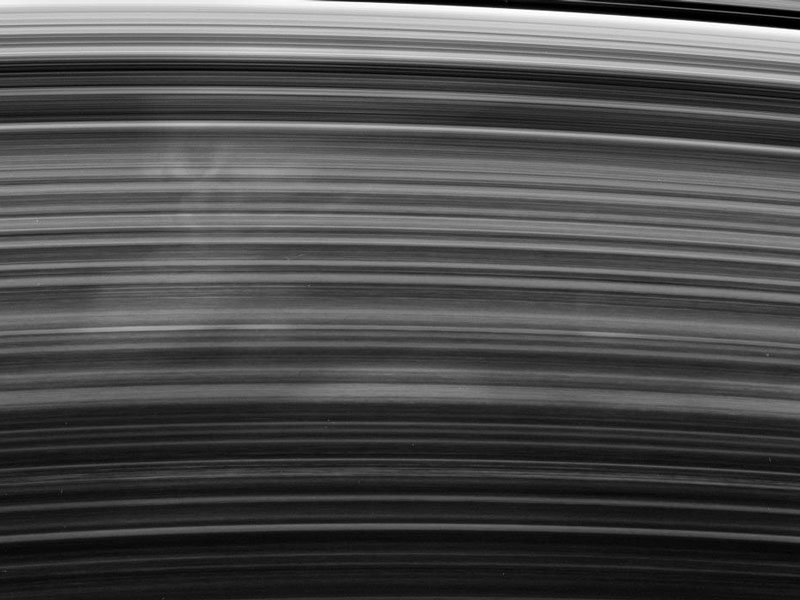 Saturn’s Rings
The other gas giants also play a critical role in protecting earth.
Credit – CYCLOPS, JPL, ESA, NASA
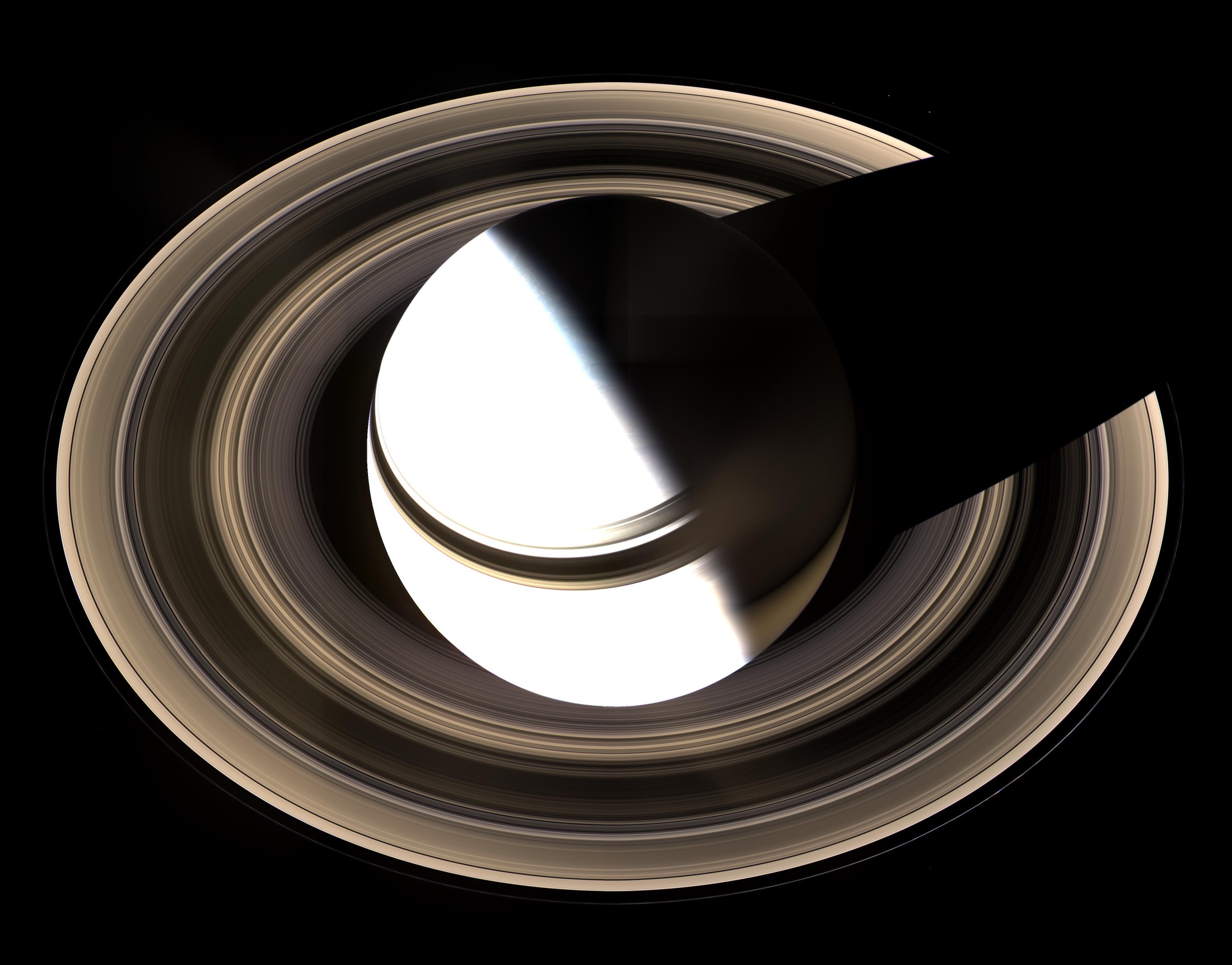 UNIVERSE’S FINE TUNING = DESIGN
Orbit, Rotation, & Axis Factors, etc:
Inclination of planetary orbits (50%)
Major planet orbital  instabilities (5%)

Planetary rotation period (10%)
Axis tilt of planet (30%)

Rate of change of axial tilt (1%)
No. & distribution of planets (1%)
Etc, etc.
Credit – NASA, JPL
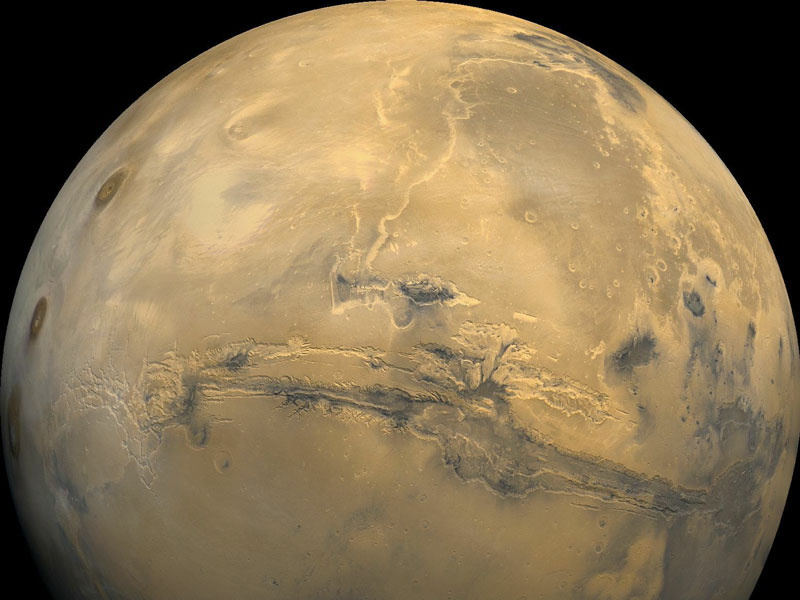 MARS
Credit – Viking Project, VSGS, NASA
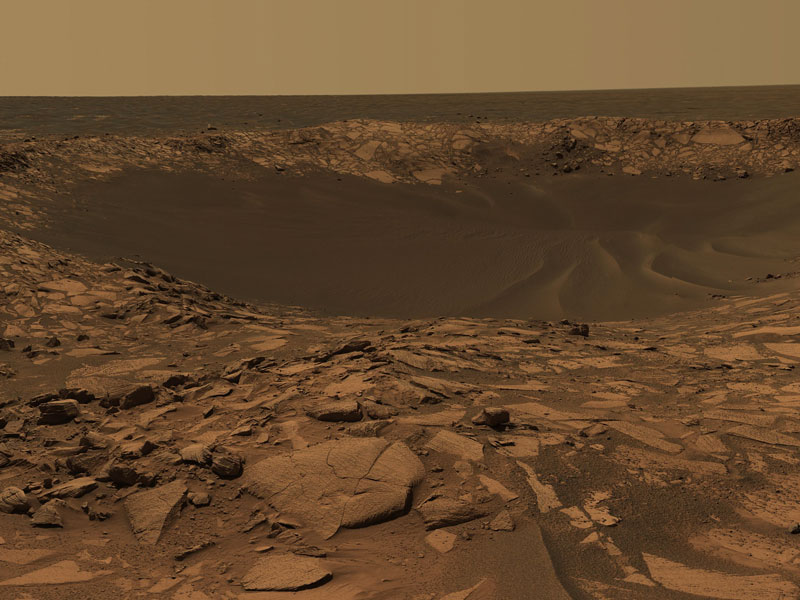 Crater on Surface of Mars
Credit – MER, Cornell, JPL, NASA
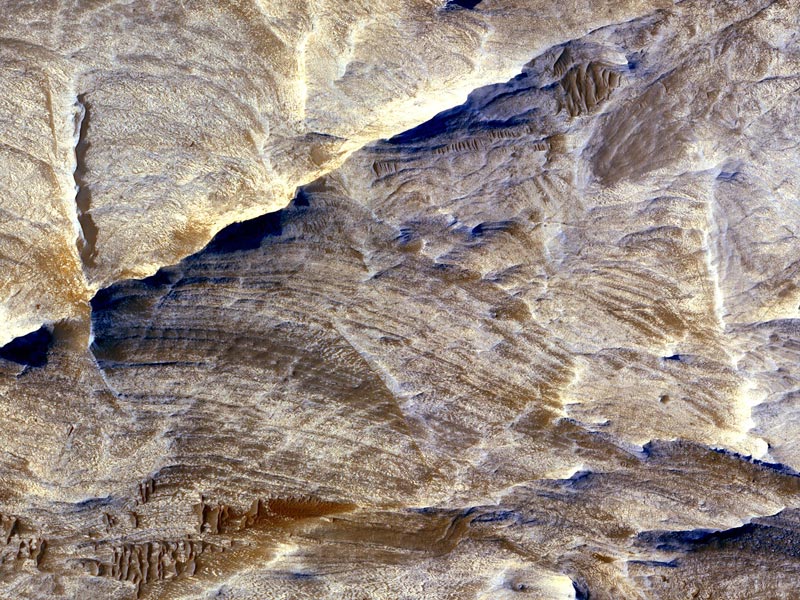 Mars’ Surface
Credit – HiRISE, MRO, LPL (U. of Arizona), NASA
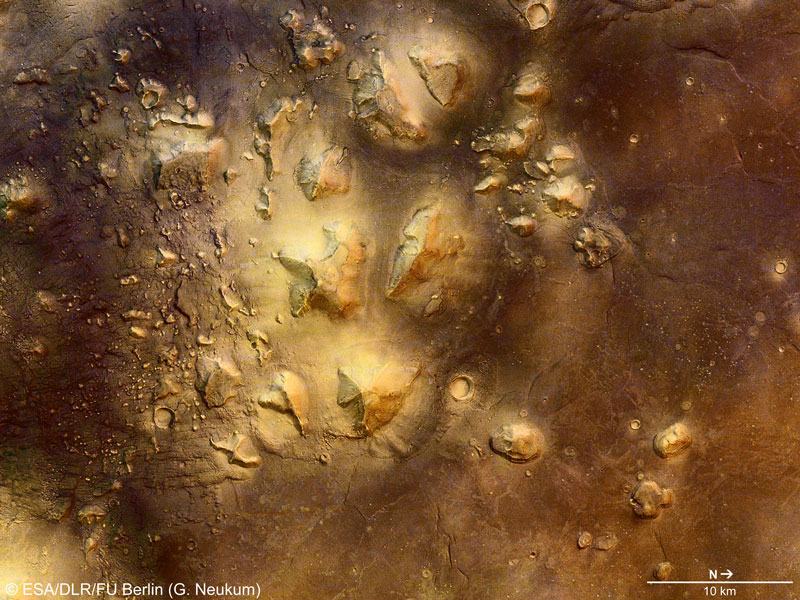 Mars’ Surface
ESA/DLR/FU Berlin (G. Neukum)
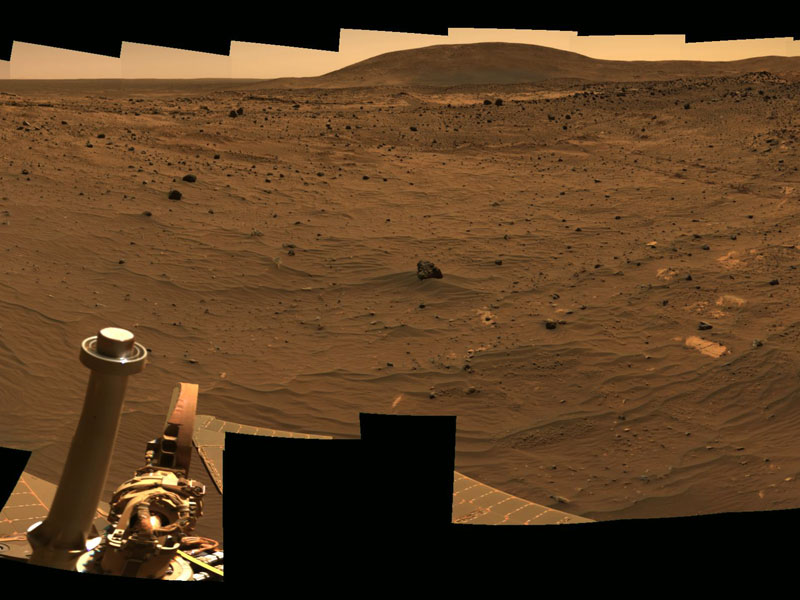 Mars’ Surface
Credit – MER, Cornell, JPL, NASA
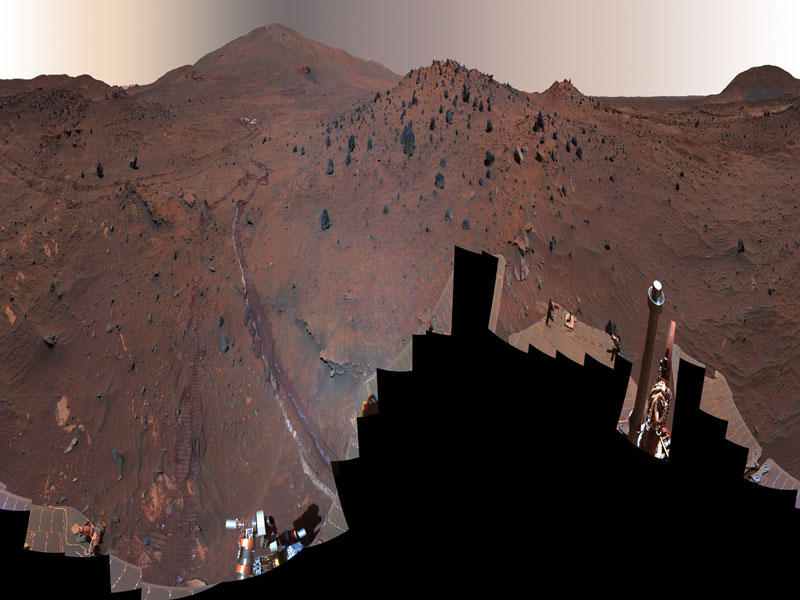 Mars’ Surface
Credit – NASA, Cornell, JPL, NASA
One of Jupiter’s 62 known moons:  Io

(pizza anyone?)
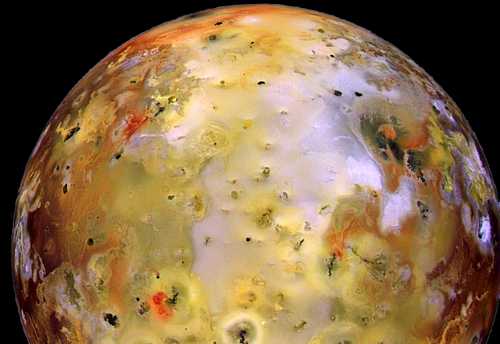 Credit – JPL, NASA
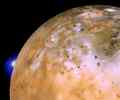 Volcanic activity on Io:  First discovered volcanic activity in the solar system outside earth.
Plumes get up to 250 miles high.  JPL’s spacecraft Galileo has observed up to 100 volcanoes erupting at a given time.
Credit – JPL, NASA
THE EARTH
& MOON
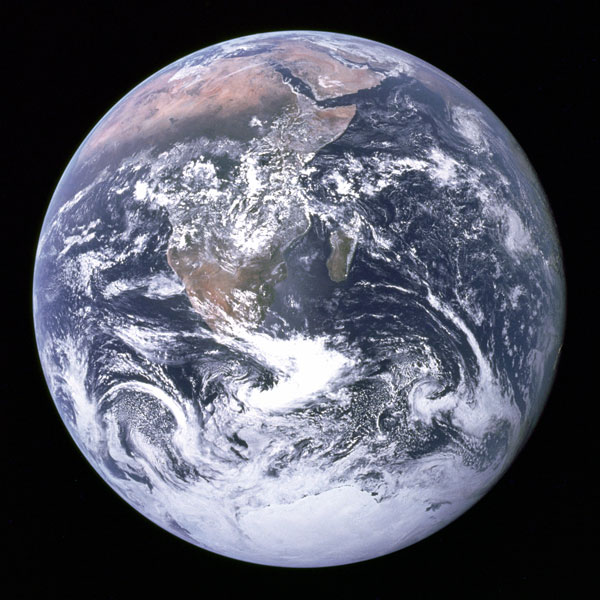 UNIVERSE’S FINE TUNING = DESIGN

And now, finally Earth:
There are over 268 finely tuned Earth parameters needed to make it possible to be a place for life, with 137 planetary features, PLUS 27 moon factors…
Credit – NASA’s Apollo 17 Crew
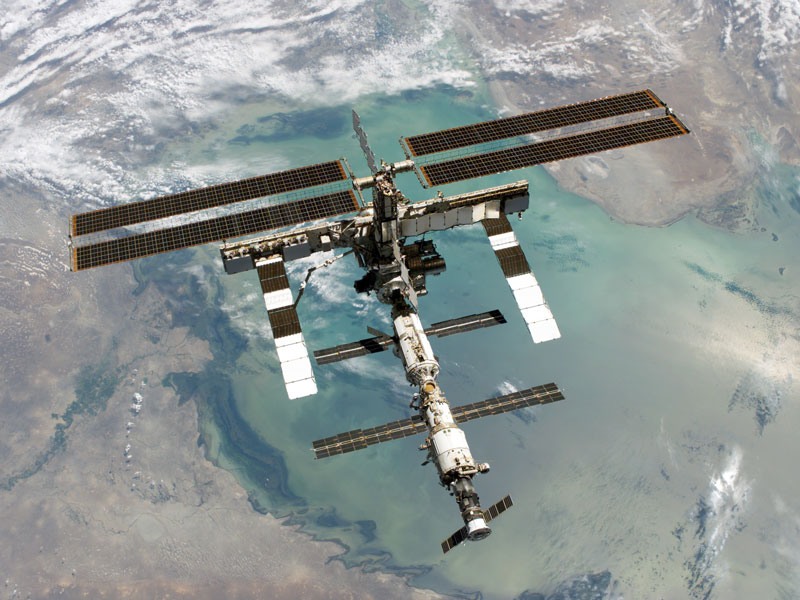 But that’s a subject of another presentation.
Space Station
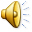 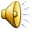 However, we will mention just a few….
Credit – STS-114 Crew, NASA
UNIVERSE’S FINE TUNING = DESIGN

Location, orbit, axis, gravity:
Average distance from the sun (+ .5%)

Elliptical orbit (30%)

Axis tilt (+ 11%)

Rotation rate (10%)

Surface gravity (0.10%)

Magnetic field (1%)
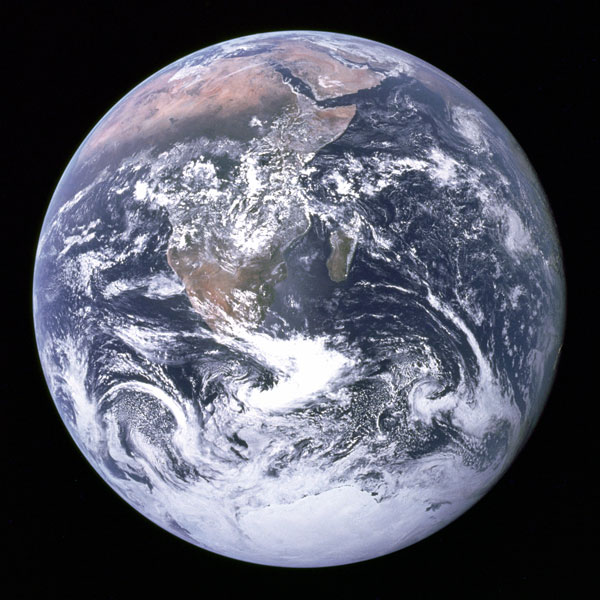 Credit:  NASA’s 
Apollo 17  Crew
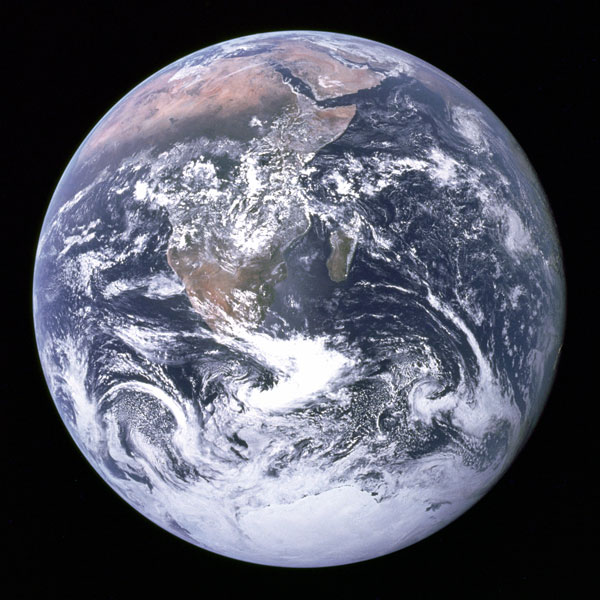 UNIVERSE’S FINE TUNING= DESIGN

Atmospheric conditions : 
Transparency (1%) 
Pressure (1%)
Electric discharge rate (1%) 
Oxygen (O) to nitrogen ratio (10%) 
Levels of O (1%), CO₂, water vapor
   (1%), ozone (.0001), chlorine (10%)
Quantity, timing & placement of
   methanogens (methane absorbing
   bacteria)  (.001%)
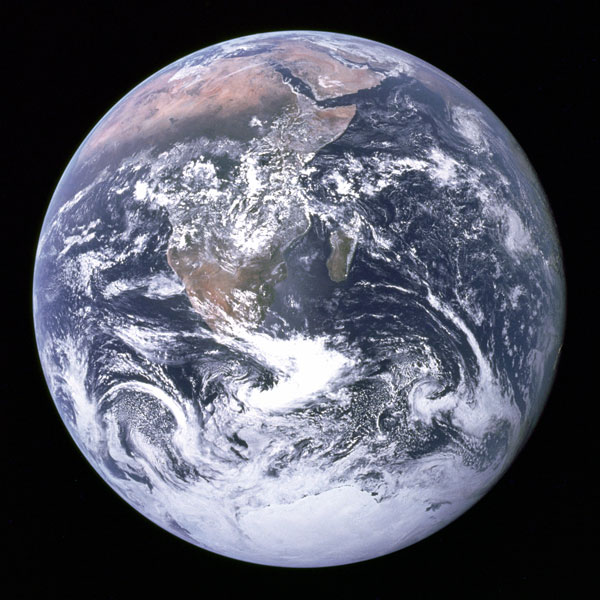 UNIVERSE’S FINE TUNING = DESIGN

Surface Factors:
Crust thickness (1%)

Albedo (reflection of light)

Seismic  & volcanic activity

Rate of decline in seismic/volcanic

   activity

Ocean to continent ratio
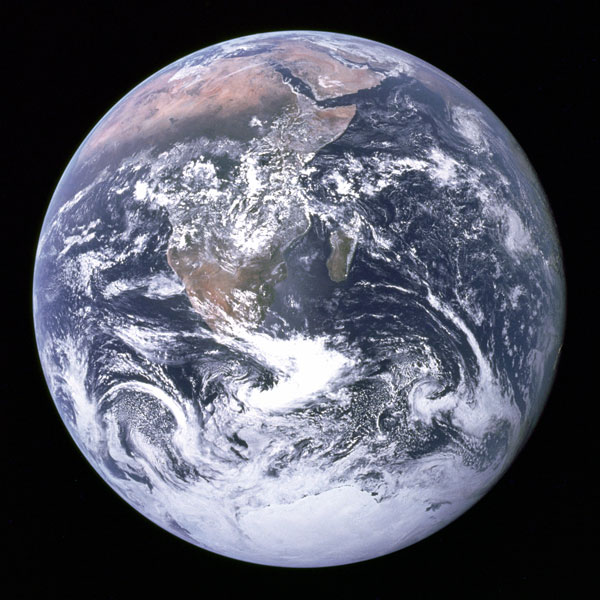 UNIVERSE’S FINE TUNING = DESIGN

More Surface Factors:
Quantity, timing & placement of 
   carbonate producing animals (1%)

If levels of the following were off by
   more than 10% in each case, no life:
   zinc, vanadium, chromium,
   selenium, iron, tin, phosphorus,
   nickel, manganese , iodine, flourine,
   boron, copper, arsenic, cobalt.
UNIVERSE’S FINE TUNING = DESIGN


The Many Factors of the Faint Sun Paradox (mentioned earlier):

Compared to 3.8 billions years ago, when life first started, our sun is 15% more luminous today

AND YET, a 2-4% change in the
  sun’s luminosity at this time would
  kill all life on earth!!!
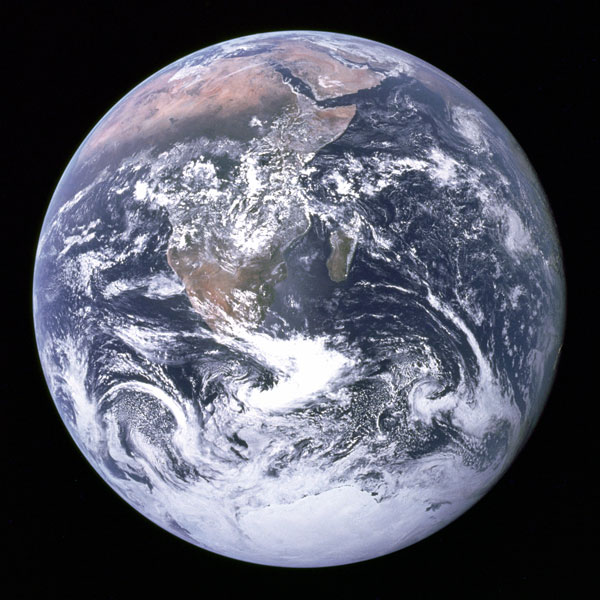 UNIVERSE’S FINE TUNING = DESIGN


The Faint Sun Paradox:

Therefore, for the past 3.8 billion
  years the earth had to grow less
  efficient in trapping heat in a
  perfectly inverted ratio to the
  increasing luminosity/heat of the 
  sun or life would not be possible.
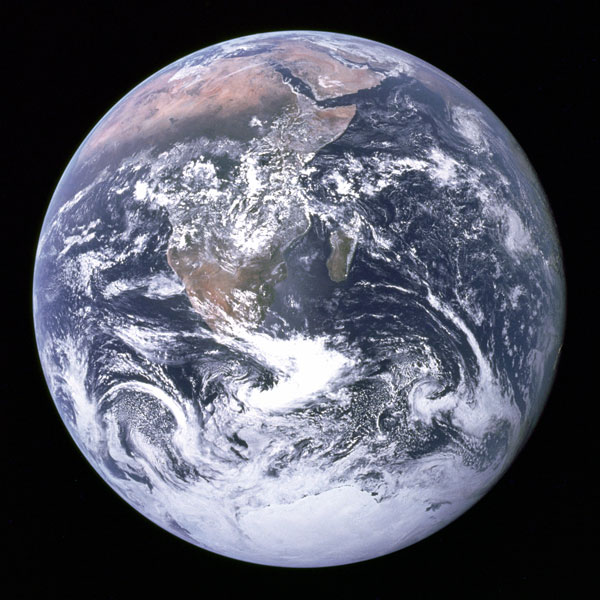 UNIVERSE’S FINE TUNING = DESIGN

The Faint Sun Paradox:


There are many reasons contributing
   to this perfectly timed ability of the
   earth to retain heat less effectively.

The mechanisms and all the reasons
  are too involved to discuss here.

Just a few will be mentioned….
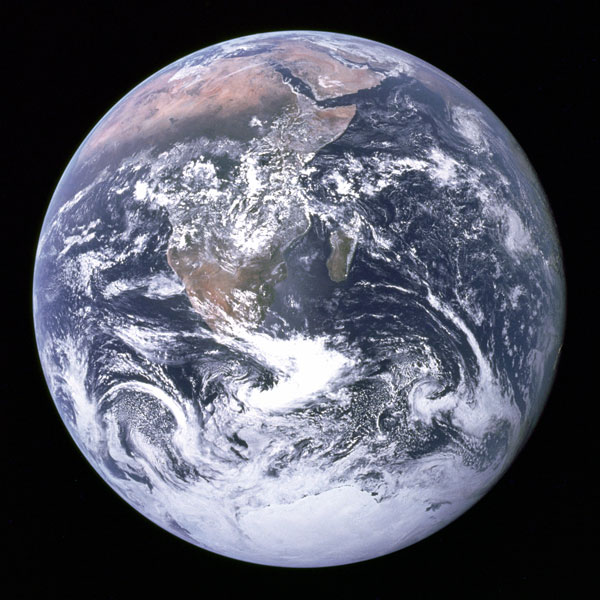 UNIVERSE’S FINE TUNING = DESIGN


The Faint Sun Paradox dependent on: 
Formation of sun had to be near in
  location and time to Type 1 and II
  supernovas.

Collision of earth by a Mars-size
  object at just the right time – more
  later.

Size and viscosity of iron core.
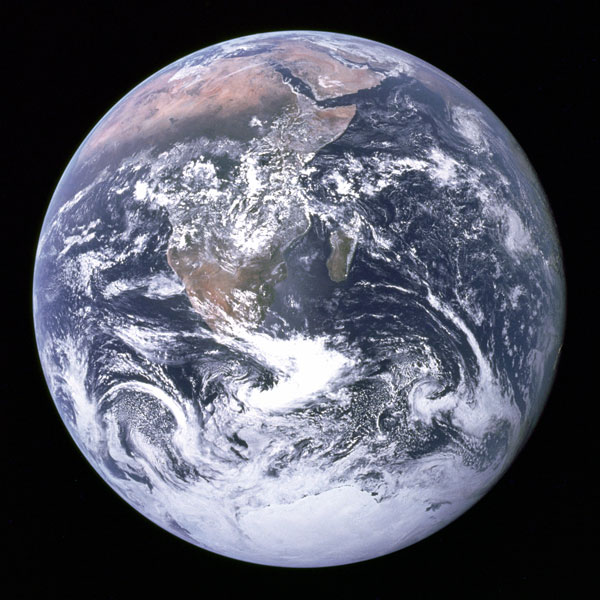 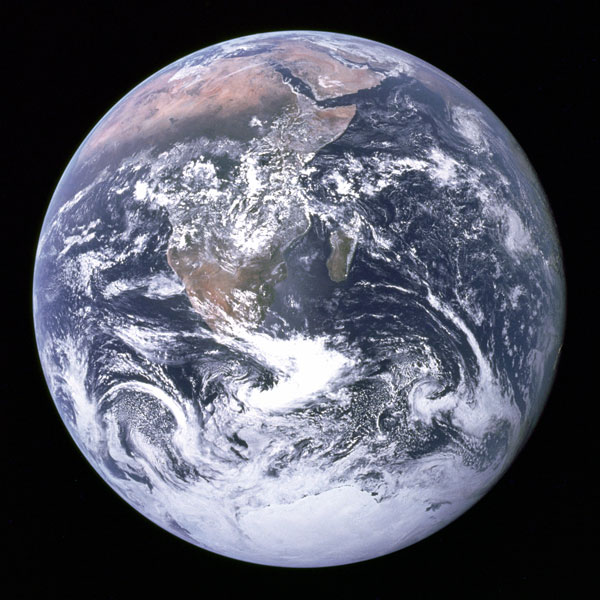 UNIVERSE’S FINE TUNING = DESIGN


The Faint Sun Paradox dependent on: 
Strength of magnetic dynamo

Level of radioactivity

Types of bacteria and life, and the
  timing thereof

Types of plant life and the timing
  thereof

Amount of continental land mass
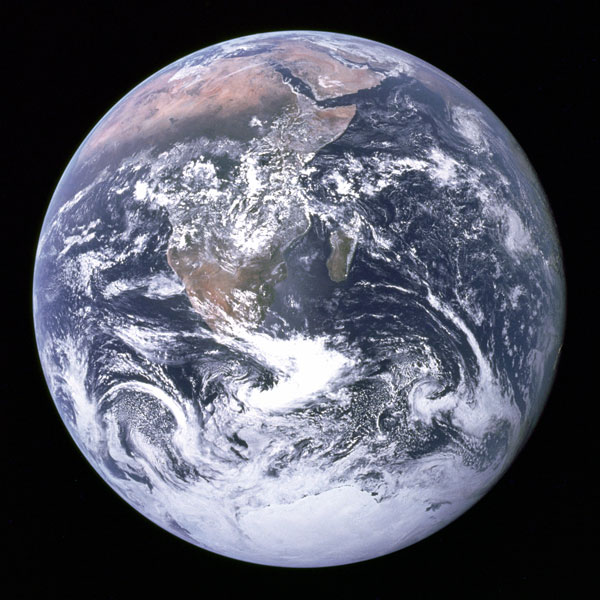 UNIVERSE’S FINE TUNING = DESIGN


The Faint Sun Paradox: 
Level and timing of tectonic activity

Rates of continental build up and
  erosion

Amounts of silicates
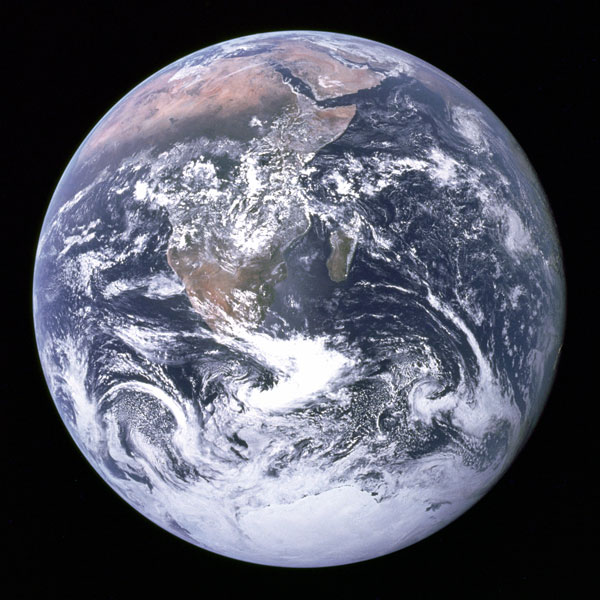 UNIVERSE’S FINE TUNING=DESIGN


And so, so much more.  Many of these
  factors also affect each other, 
  complicating the issue.
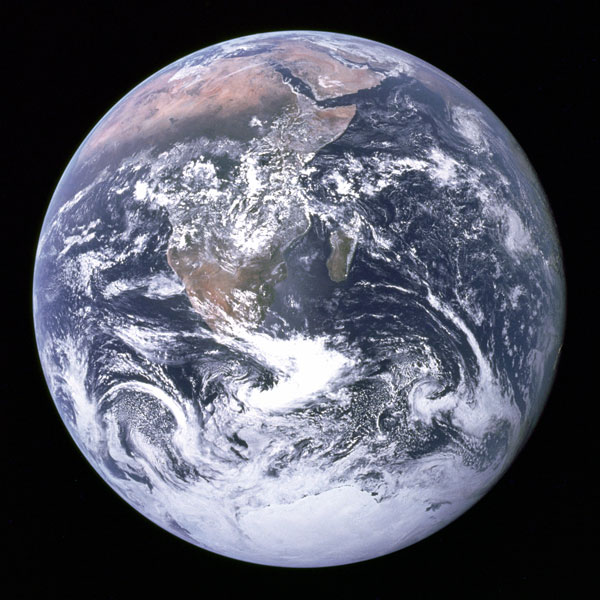 UNIVERSE’S FINE TUNING=DESIGN

Many of the factors directly/indirectly
  affect the levels of CO₂, water vapor,
  and methane in the atmosphere and 
  the degree to which they are absorbed
  in the earth’s surface.  The less CO₂
  and methane in the atmosphere, the
  cooler earth can become.
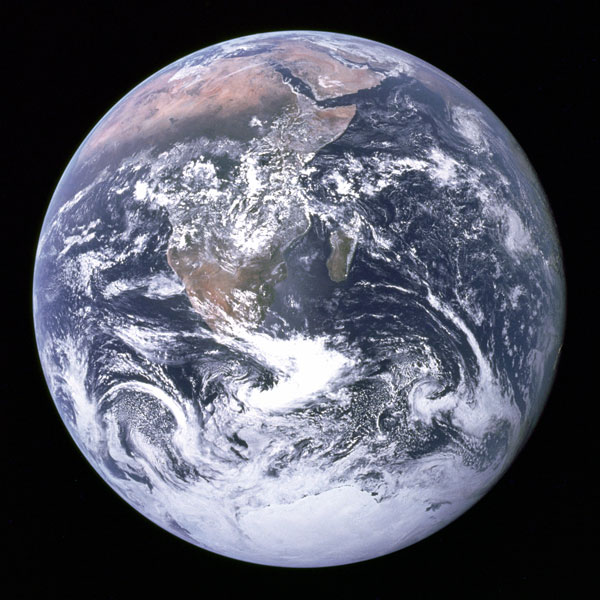 UNIVERSE’S FINE TUNING=DESIGN


This perfectly timed, “inverted” synchronistic dance of the sun and earth known as the “Faint Sun Paradox” defies any naturalistic explanation.
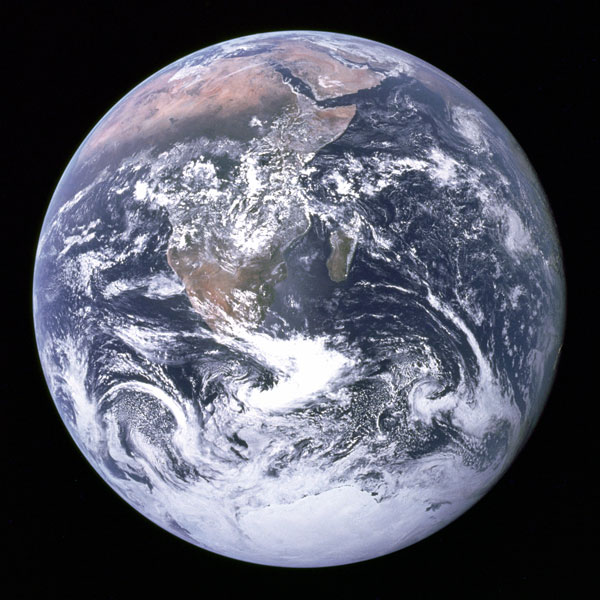 UNIVERSE’S FINE TUNING=DESIGN

PLUS THERE ARE NUMEROUS
  other earth  factors (not related to the
  faint sun paradox) including level 
  and degree of comet & meteor 
  bombardment, sea salt aerosols, etc.,
  etc. 

AND THE FOLLOWING BIG ONE:
A long, long time ago, in THIS Galaxy, an object of just the right size (size of Mars) struck the earth at just the right moment (about 4.4 bya), at just the right angle (45º) and at just the right speed, to make just the right moon… OTHERWISE, we would not be here!
WHY??
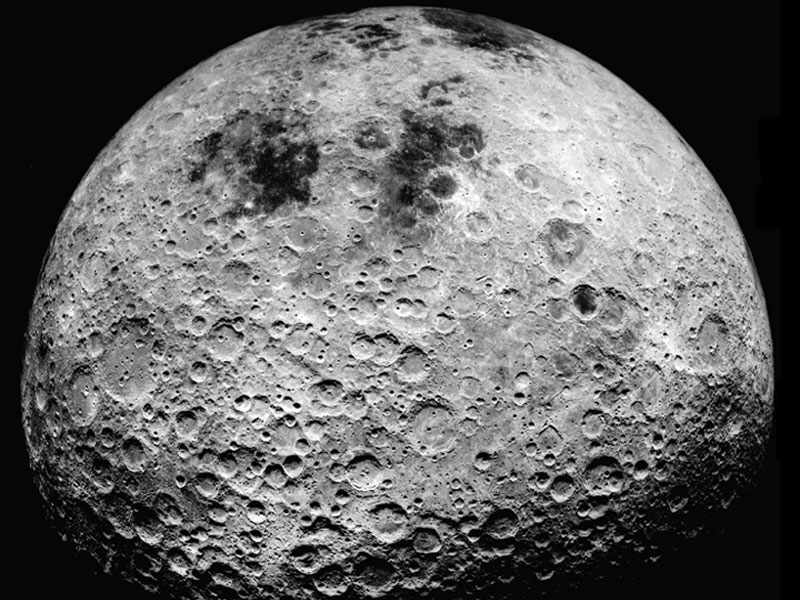 Far Side of Moon
Earth’s previously too heavy
  atmosphere for life was made 
  thinner; without the moon
  collision,  Earth would be like
  Venus where it is  800+ degrees
  on the surface

Our unusually  large, but perfectly
   size, moon resulted
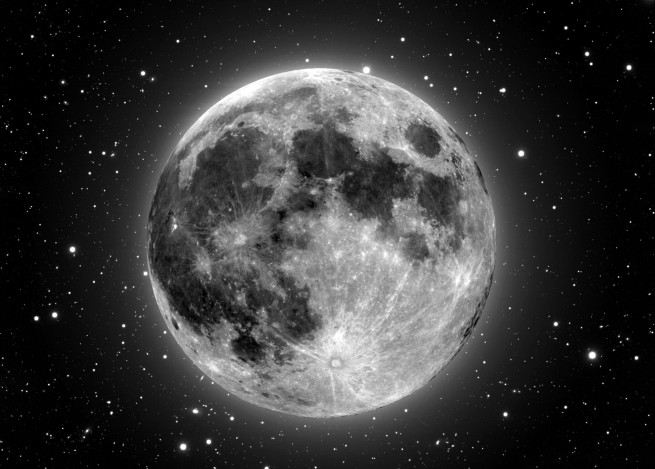 The moon’s gravity makes the
   earth’s axis tilt at 23.5 degrees just
   right, and keeps it from varying too
   much

Mineral composition of earth

Created a just right magnetic field 
  (protects  us from radiation) resulted
Moon – Composite Image-T.A. Rector – LPP Dell’ Antonio-NOAO-AURA-NSF
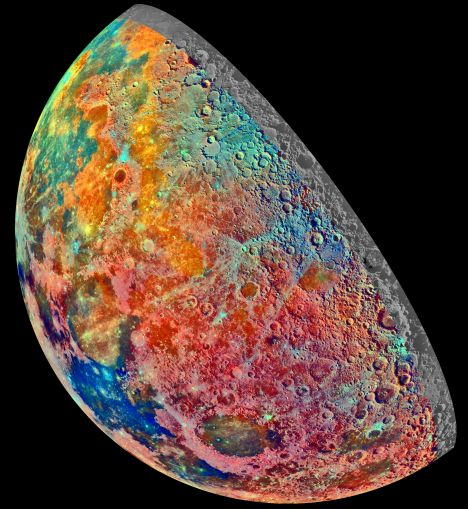 Has slowed earth’s daily rotation
  from 4-6 hrs. at 3.8 billion years 
  ago (wind speeds of about 2,000
  mph at 2 feet above surface)
  to the current daily 24 hrs.

Has resulted in just right
   earthquakes, volcanic activity)

Others
Moon – Credit – Galileo Project – JPL-NASA; seen thru filters to show elements
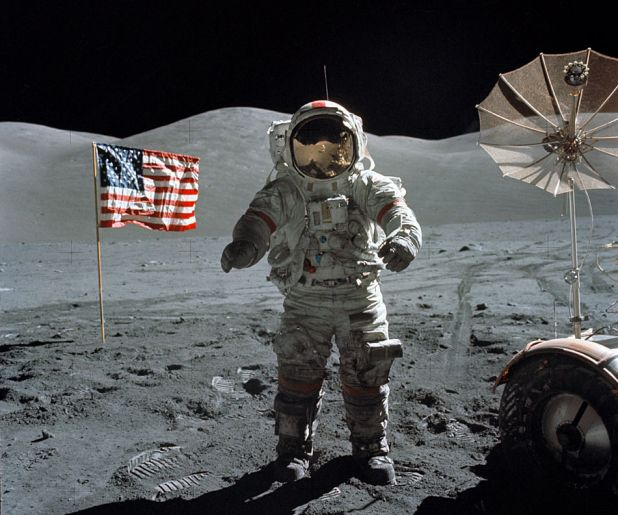 HI MOM!
Moon -  Credit – Apollo 17 – NASA – Image scanned by Kapp Teague
UNIVERSE’S FINE TUNING = DESIGN
So, as stated earlier, as of end of 2006
   there are about 676 finely tuned
   parameters, the majority requiring
   very fine tuning, to make life possible

This equals about a  1 out of a 10⁵⁵⁶
   possibility that one planet could happen
   by chance in the entire universe that is
   capable of supporting life.
UNIVERSE’S FINE TUNING = DESIGN
1 out of 10⁵⁵⁶ is like saying:

Mark one dime, fill our universe with dimes, and multiply our universe:

by one trillion, by one trillion, by one trillion, by one trillion,
by one trillion, by one trillion, by one trillion, by one trillion, 
by one trillion, by one trillion, by one trillion, by one trillion, 
by one trillion, by one trillion, by one trillion, by one trillion, 
by one trillion, by one trillion, by one trillion, by one trillion…
UNIVERSE’S FINE TUNING = DESIGN
by one trillion, by one trillion, by one trillion, by one trillion,
by one trillion, by one trillion, by one trillion, by one trillion, 
by one trillion, by one trillion, by one trillion, by one trillion, 
by one trillion, by one trillion, by one trillion, by one trillion, 
by one trillion, by one trillion, by one trillion, by one trillion,
by one trillion, by one trillion, by one trillion, by one trillion,
by one trillion, by one trillion times!!!....And then…
UNIVERSE’S FINE TUNING = DESIGN
Remove one dime…You just eliminated all possibility of just one planet capable of supporting life anywhere in the universe!
UNIVERSE’S FINE TUNING = DESIGN
These are the random odds of getting
  one planet capable of supporting 
  BACTERIA LIFE (not life itself)! 
 
For a planet to support advanced life
  like humans, there are 824 finely 
  tuned parameters needed, or a 
  random chance of 1 out of 10¹º⁵º!!!!
UNIVERSE’S FINE TUNING = DESIGN
However, even these enormous
  odds are relatively small compared
  to the odds of a single, simple
  bacterium forming by chance.
Physicist Harold Morowitz of Yale
  calculated just that:  it is 1 chance
  out of 10¹ºº‚ººº‚ººº‚ººº!!!!  
Nothing can describe such odds!
UNIVERSE’S FINE TUNING = DESIGN
Now it can be understood why the universe is designed by God.

No wonder that the majority of the scientists from the hard sciences are now theists according to a 1997 survey.
  
Note the following sample quotes….
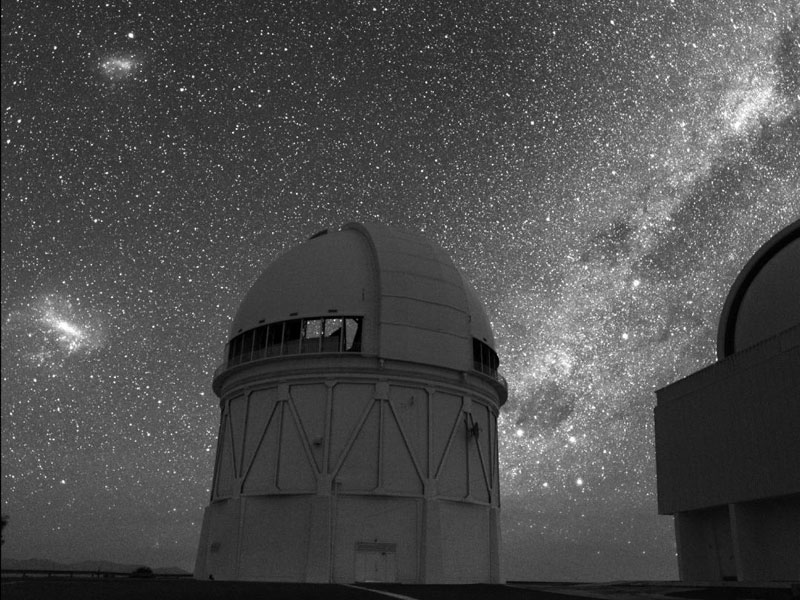 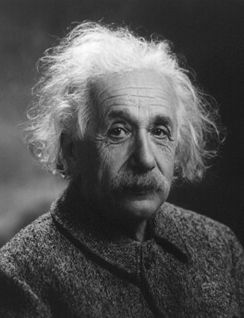 ALBERT EINSTEIN“God does not play dice [with the universe].”
"In view of such harmony in the cosmos which I, with my limited human mind, am able to recognize, there are yet people who say there is no God. But what really makes me angry is that they quote me for the support of such views."
"I'm not an atheist and I don't think I can call myself a pantheist.”
Observatory in Chile:  Credit – Roger Smith, AURA, NOAO, NSF
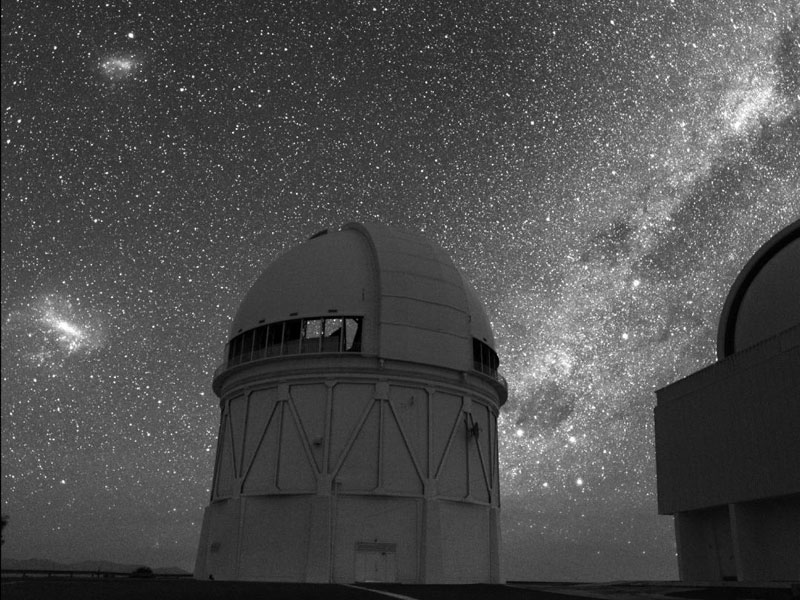 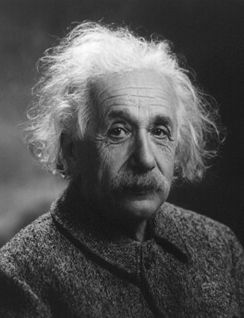 ALBERT EINSTEIN

“Science without religion is lame, religion without science is blind.” (1941, from an essay)
“Then I would feel sorry for the good Lord. The theory is correct anyway.” (1919, reply to his assistant, Ilse Rosenthal-Schneider, who asked what he would have done had Eddington's eclipse measurements not supported general relativity)
Observatory in Chile:  Credit – Roger Smith, AURA, NOAO, NSF
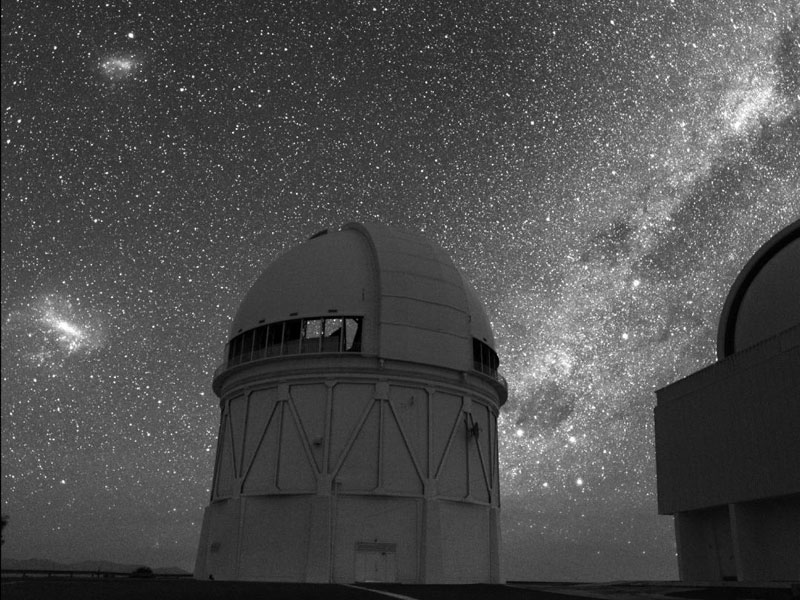 ALBERT EINSTEIN

“What I am really interested in is whether 
God could have created the world in a 
different way;.…” (Mid-1940s, remark reported by Ernst Gabor Straus, then Einstein's assistant)
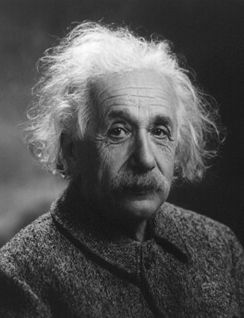 "I want to know how God created this world,…I want to know His thoughts, the rest are details."
However, it must be remembered that Einstein was a deist (did not believe that God did not involve himself with the affairs of man).
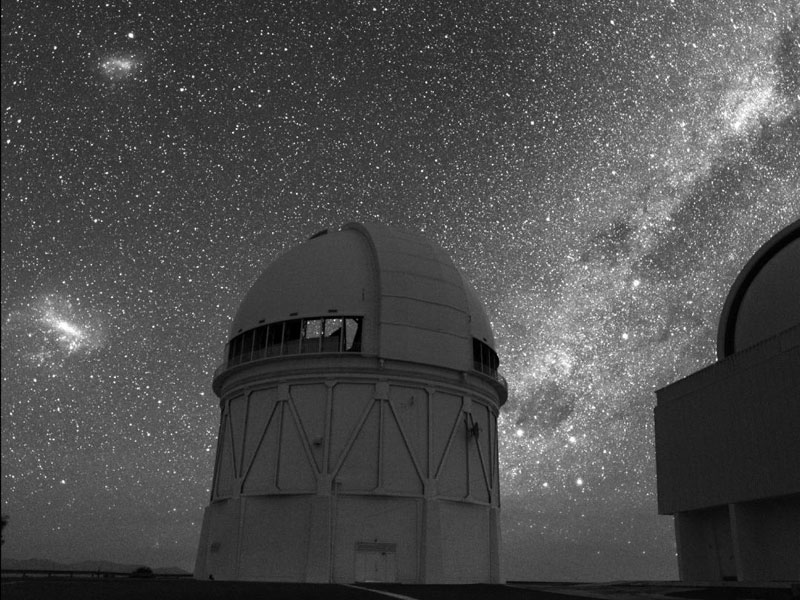 Stephen Hawking(only believes a superior intelligence set up the initial laws of physics and mathematics):
“It would be very difficult to explain why the universe should have begun in just this way; except as the act of a God who intended to create beings like us.” (A Brief History of Time, p. 127)
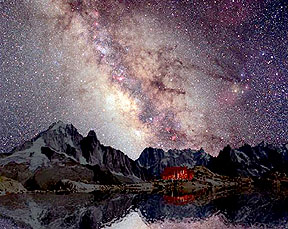 Sir Frederic Hoyle (famous British Astronomer/Mathematician; although he never became a theist, his comment below is interesting)
“…a super intellect has monkeyed with physics, as well as with chemistry and biology…” (The Universe, p. 16)
Time Exposure of Sky over the Alps
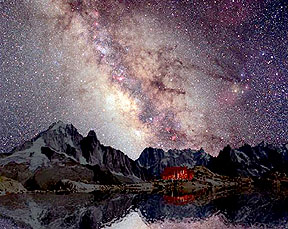 Allan Sandage
(winner of Crafoord Prize in Astronomy – equivalent to Nobel Prize):
“I find it quite improbable that such order comes out of chaos.  There has to be some organizing principle.  God to me is a mystery but is the explanation for the miracle of existence, why there is something instead of nothing.” (John Noble Wilford, “Sizing Up the Cosmos: An Astronomer’s Quest,” New York Times, 12 March 1991, p. B9)
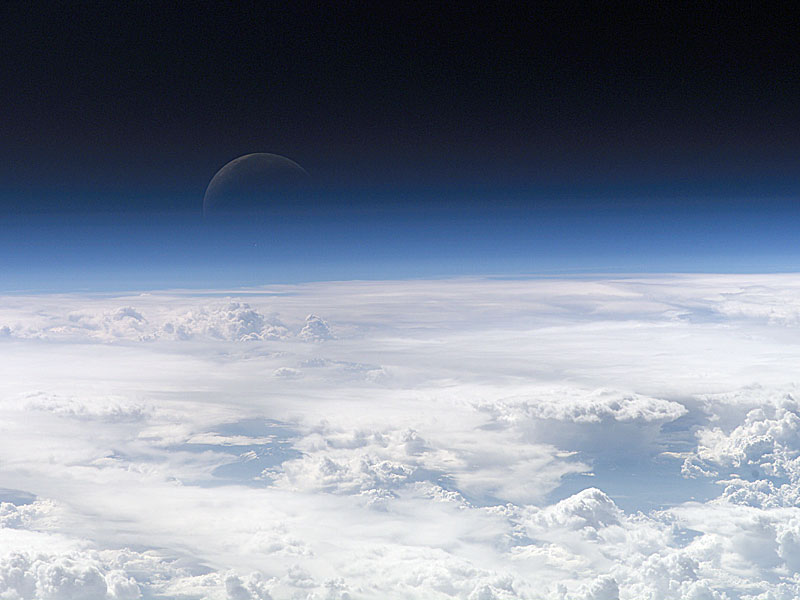 Robert Griffiths(winner of Heinemann prize in mathematical physics)
“If we need an atheist for a debate, I go to the philosophy department.  The physics department isn’t much use.” (Tim Stafford, “Cease-fire in the Laboratory,” Christianity Today, 3 April 1987, p. 18)
VIEW OF MOON:  Credit – Expedition 13 Crew, International Space Station, NASA)
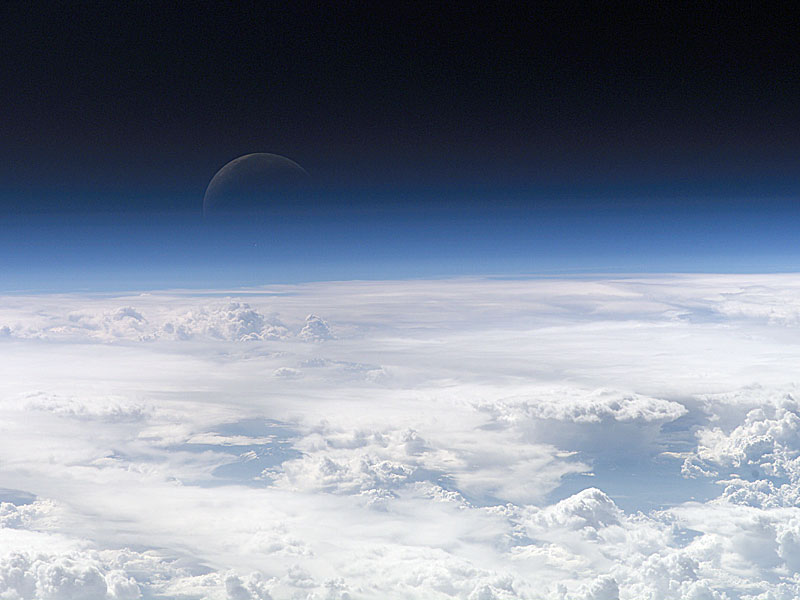 Paul Davies, Physicist:
“…the laws [of physics]…seem themselves to be the product of exceedingly ingenious design.” (Superforce, p. 243).  

“[There] is for me powerful evidence that there is something going on behind it all…It seems as though somebody has fine-tuned nature’s numbers to make the Universe…impression of design is overwhelming.” (The Cosmic Blueprint, p. 203; “The Anthropic Principle,” Science Digest 191, No. 10 (October 1983), p. 24)
VIEW OF MOON:  Credit – Expedition 13 Crew, International Space Station, NASA)
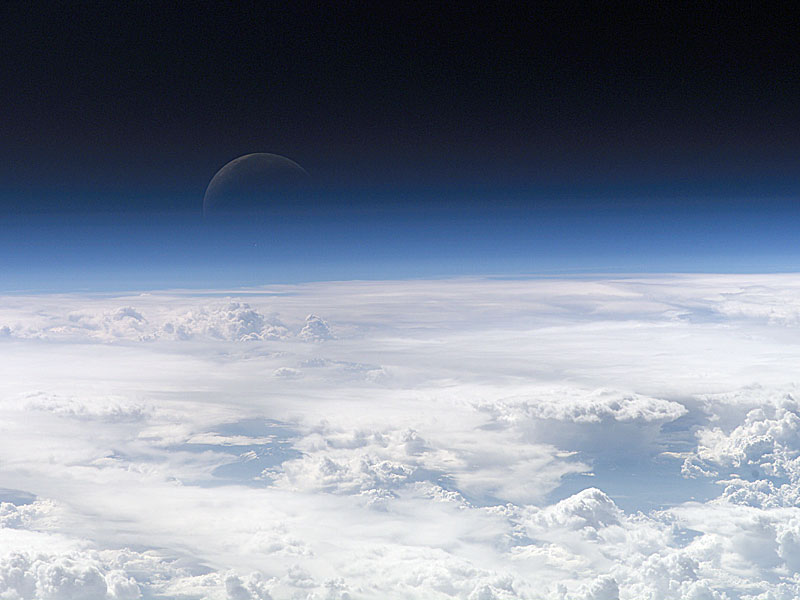 George Greenstein, Astronomer:
“As we survey all the evidence, the thought instantly arises that some supernatural agency – or, rather, Agency – must be involved.  Is it possible that suddenly, without intending to, we have stumbled upon scientific proof of the existence of a Supreme Being?  Was it God who stepped in and so providentially crafted the cosmos for our benefit?” (The Symbiotic Universe [New York: William Morrow, 1988] p. 27)
VIEW OF MOON:  Credit – Expedition 13 Crew, International Space Station, NASA)
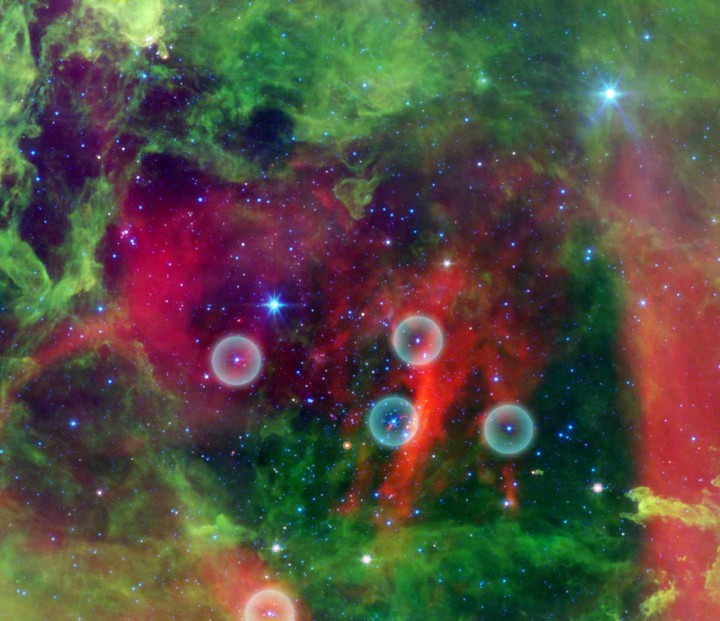 Vera Kistiakowsky
(MIT Physicist):

“The exquisite order displayed by our scientific understanding of the physical world calls for the divine.” (Henry Margenau and Roy Abraham Varghese, ed., Cosmos, Bios, and Theos (La Salle, IL: Open Court, 1992), p. 52
HOT STARS IN THE ROSETTED NEBULA    Credit – Zoltan Balog (U. of Arizona, U. of Szeged) et al, JPL-Caltech, NASA)
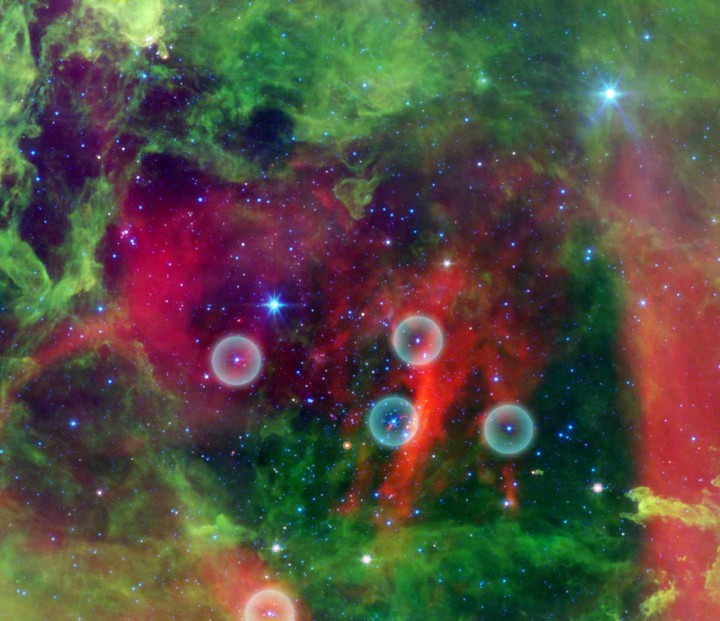 Roger Penrose
(Distinguished Mathematician, Colleague of Stephen Hawking):

“I would say the universe has a purpose.  It’s not there just somehow by chance.” (Roger Penrose, in the movie A Brief History of Time (Burbank,CA:  Paramount Pictures Inc., 1992)
HOT STARS IN THE ROSETTED NEBULA    Credit – Zoltan Balog (U. of Arizona, U. of Szeged) et al, JPL-Caltech, NASA)
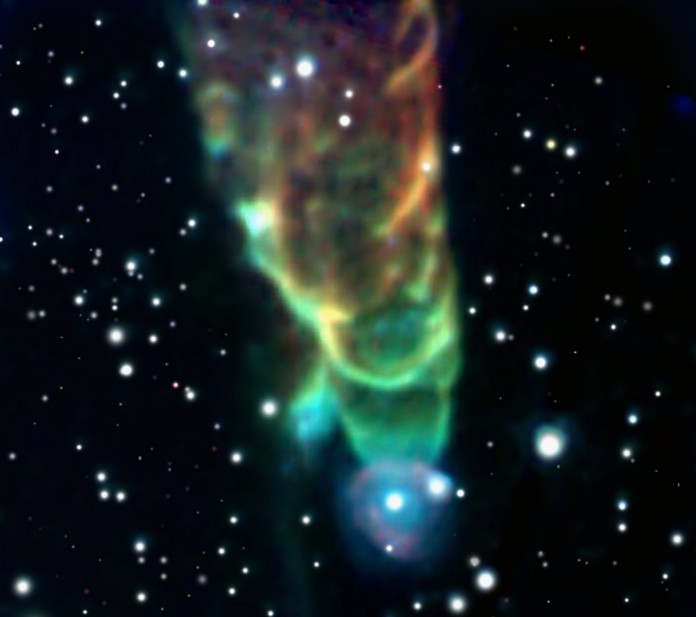 Alexander Polyakov
(Theoretician & fellow at Moscow’s Landau Institute):

“We know that nature is  described by the best of all possible mathematics because God created it.” (Roger Penrose, in the movie A Brief History of Time (Burbank,CA:  Paramount Pictures Inc., 1992)
COSMIC TORNADO HH49-50   Credit – J. Bally (U. of Colorado), et al, JPL-Caltech, NASA
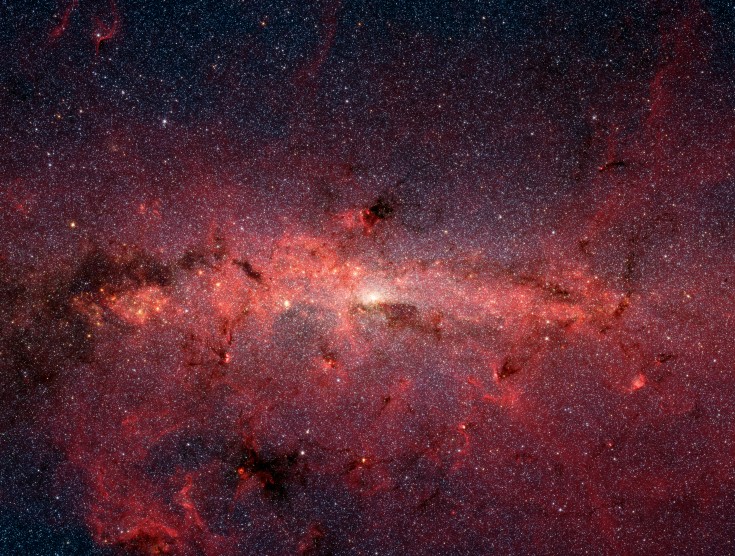 Edward Harrison, Cosmologist:
“Here is the cosmological proof of the existence of God…The fine tuning of the universe provides prima facie evidence of deistic design.” (Masks of the Universe, p. 252, 263)
STARS OF GALACTIC CENTER:  Credit – Susan Stology (SSC-Caltech) et al, JPL – Caltech, NASA
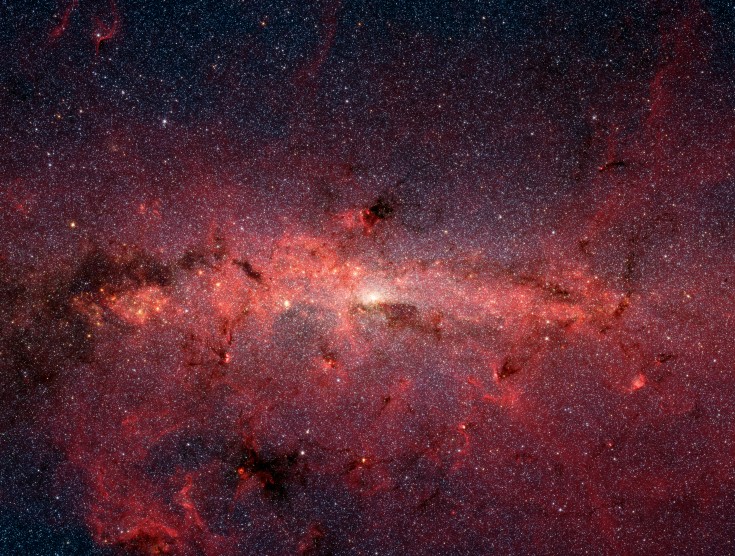 Robert Jastrow, NASA Astrophysicist:
Concerning the Big Bang and Fine Tuning of the Universe:  “For the scientist who has lived by his faith in the power of reason, the story ends like a bad dream.  He has scaled the mountains of ignorance: he is about to conquer the highest peak; as he pulls himself over the final rock, he is greeted by a band of theologians who have been sitting there for centuries.” (God and the Astronomers, p. 116)
STARS OF GALACTIC CENTER:  Credit – Susan Stology (SSC-Caltech) et al, JPL – Caltech, NASA
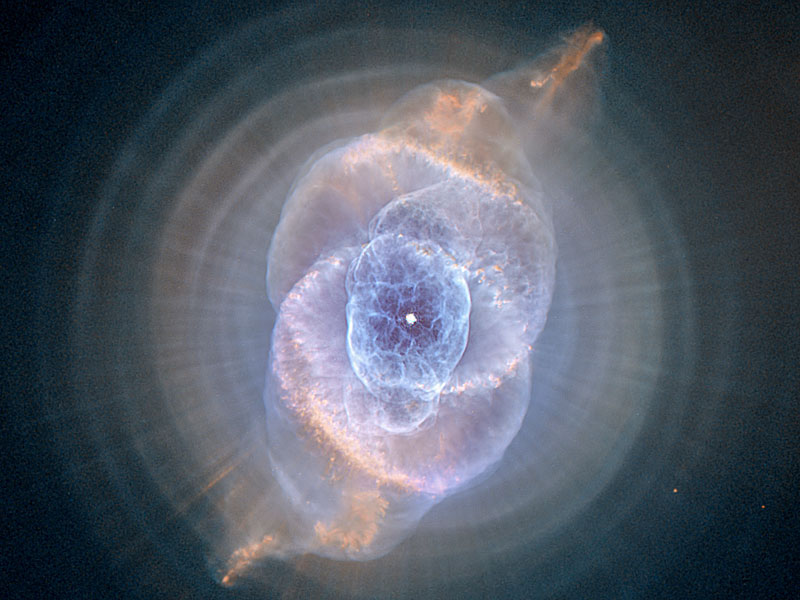 Geoffrey Brubridge
(UCSD Astronomer):

Complained that his fellow astronomers were rushing off to the “…First Church of Christ of the Big Bang.”!!!  (Stephen Strauss, “An Innocent’s Guide to the Big Bang Theory:  Fingerprint in Space Left by the Universe as a Baby Still Has Doubters Hurling Stones,” The Globe and the Mail (Toronto), 25 April 1992, page 1)
CATS EYE NEBULA:  Credit – NASA, ESA, HEIC, Hubble Heritage Team (STScI, AURA)
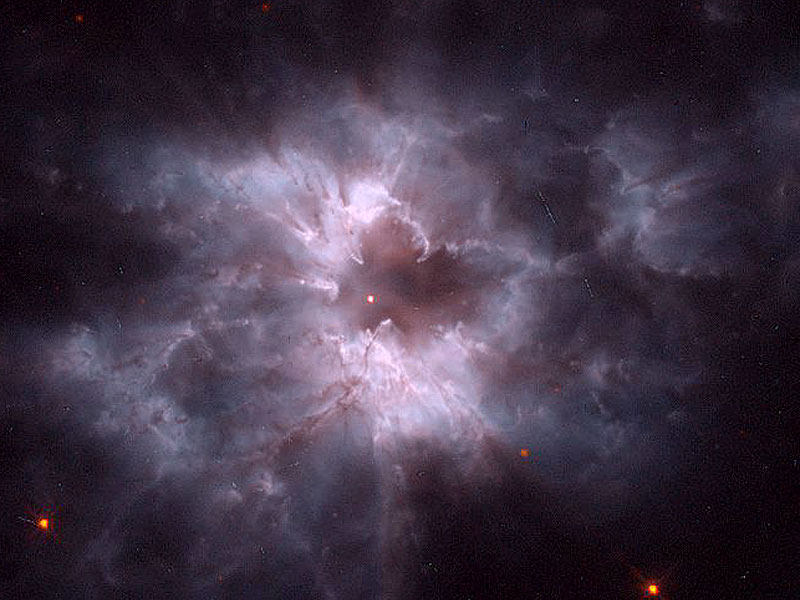 “In the beginning God created the heavens and the earth…”

			 GOD
HGC 2440 COCCOON OF A NEW WHITE DWARF:  Credit – Bond (STScI), R. Clardullo (PSU), WFPC2, HST, NASA
Specifically, the odds of such a  planet by random chance are about
  1 out of 10⁵⁵⁶, which is like saying: 

Fill the entire universe with dimes, and then multiply all that by:  
by one trillion, by one trillion, by one trillion, 
by one trillion, by one trillion, by one trillion,
by one trillion, by one trillion, by one trillion, 
by one trillion, by one trillion, by one trillion,….
by one trillion, by one trillion, by one trillion, by one trillion, by one trillion, by one trillion,by one trillion, by one trillion, by one trillion, by one trillion, by one trillion, by one trillion,   by one trillion, by one trillion, by one trillion, by one trillion, by one trillion, by one trillion,by one trillion, by one trillion, by one trillion, by one trillion, by one trillion, by one trillion, by one trillion, by one trillion, by one trillion, by one trillion, by one trillion, by one trillion,by one trillion, by one trillion, by one trillion, by one trillion and then remove one dime…no possibility of life!!!
This overwhelming precision proves the universe has been designed to produce a planet (earth) capable of supporting life.
BUT NOW, THE MOST  ASTOUNDING PHOTOGRAPHIC EVIDENCE EVER PRESENTED.  A TOP SECRET, ORBITING TELESCOPE WAS ABLE TO PRODUCE THE STARTLING IMAGE ON THE NEXT PAGE WHICH, FOR THE FIRST TIME, IS FROM JUST BEFORE THE BIG BANG.  THIS IMAGE WILL TOTALLY REVOLUTIONIZE OUR EXISTENCE…
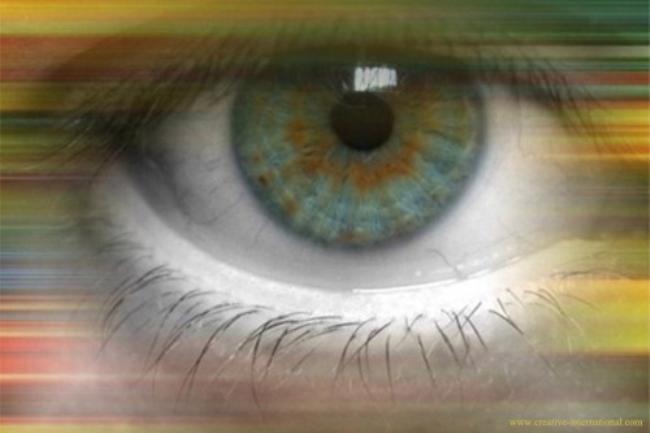 THE EYE OF GOD
NOT “BUYING” THAT ONE, HUH?

Good!  You are still awake.

Q&A TIME